FAIRMONT HEIGHTS HIGH SCHOOL MEMORIAL SERVICE
2024
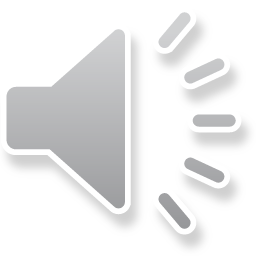 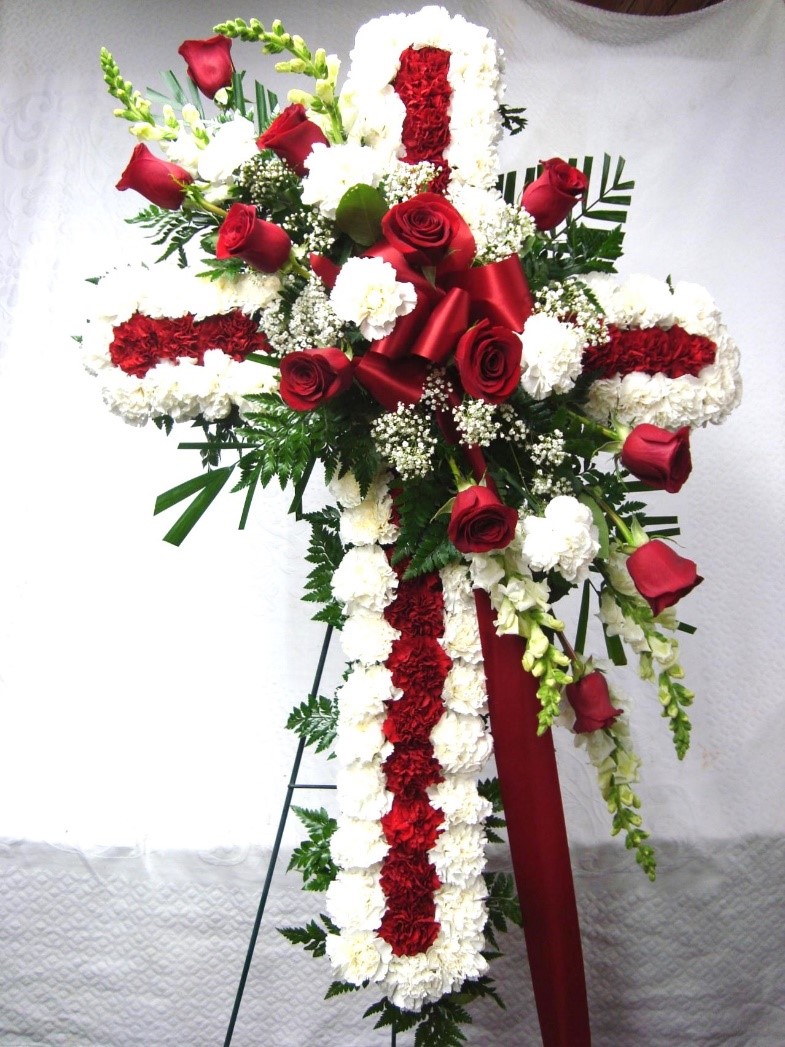 HONORINGOUR FALLEN HORNETS
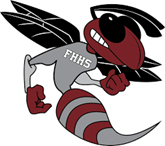 Dedicated to our 1st PrincipalG. JAMES GHOLSON &Our 1st Memorial Service Program CreatorALLEN GRIMES
FACULTY WHO BUZZED AWAY
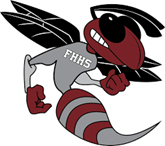 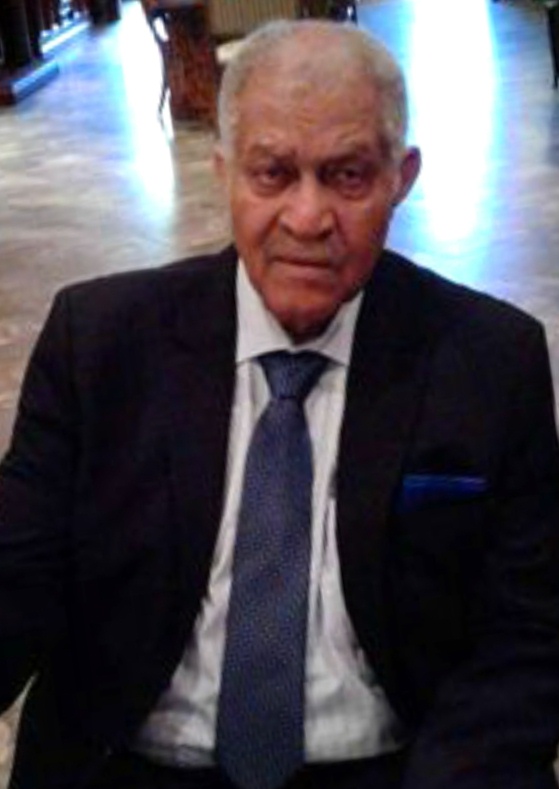 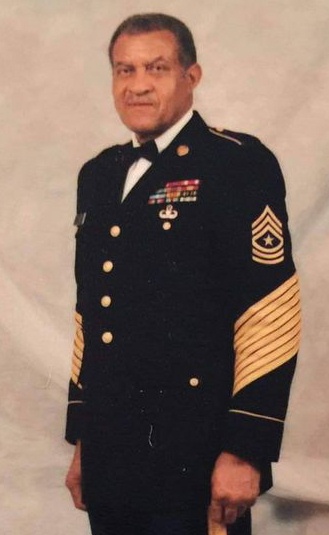 John McGee – Faculty
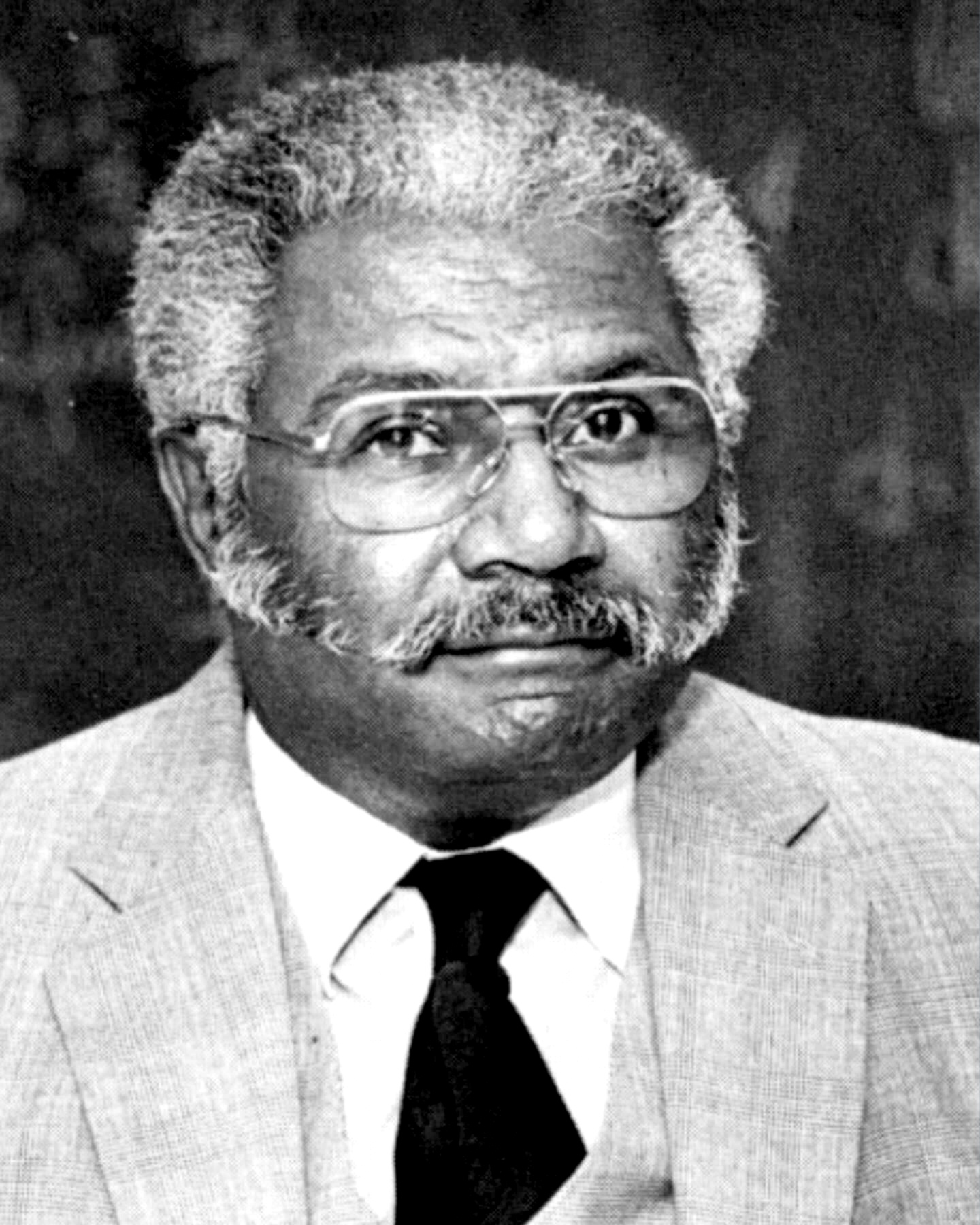 Joseph E. Pratt, Sr. – Faculty
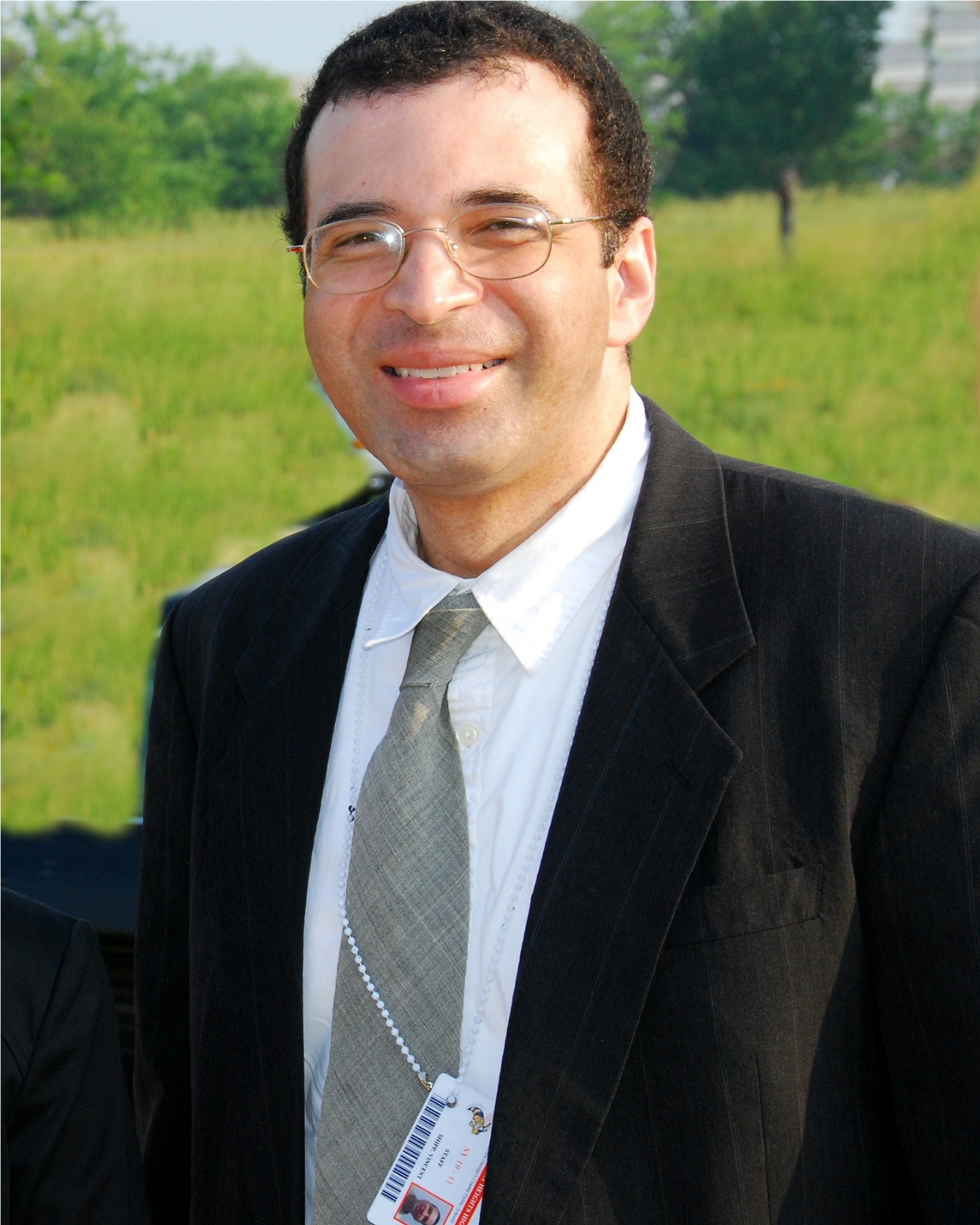 Vincent Shipp - Faculty
HORNETS WHO BUZZED AWAY
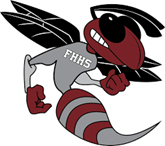 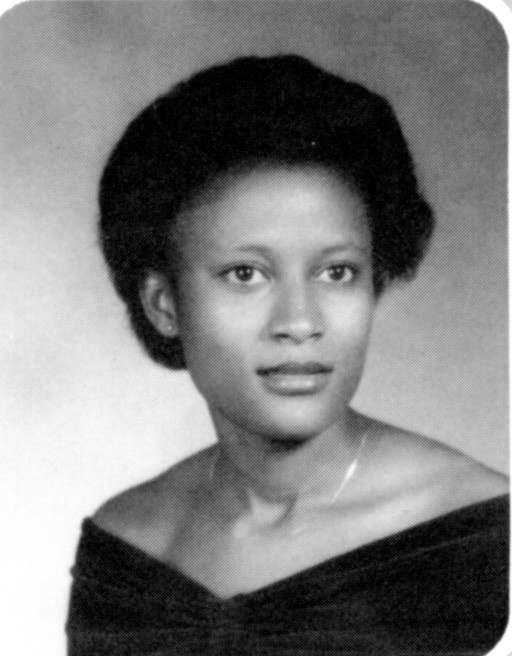 Annet Susan ChawuClass of ‘83
Antonio L. AbneyClass of ‘63
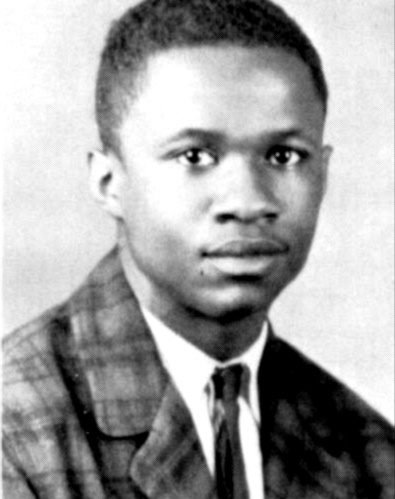 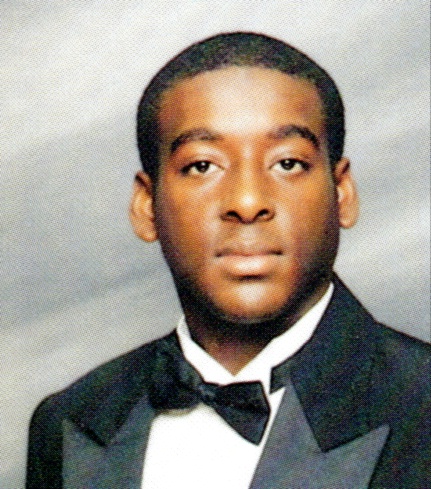 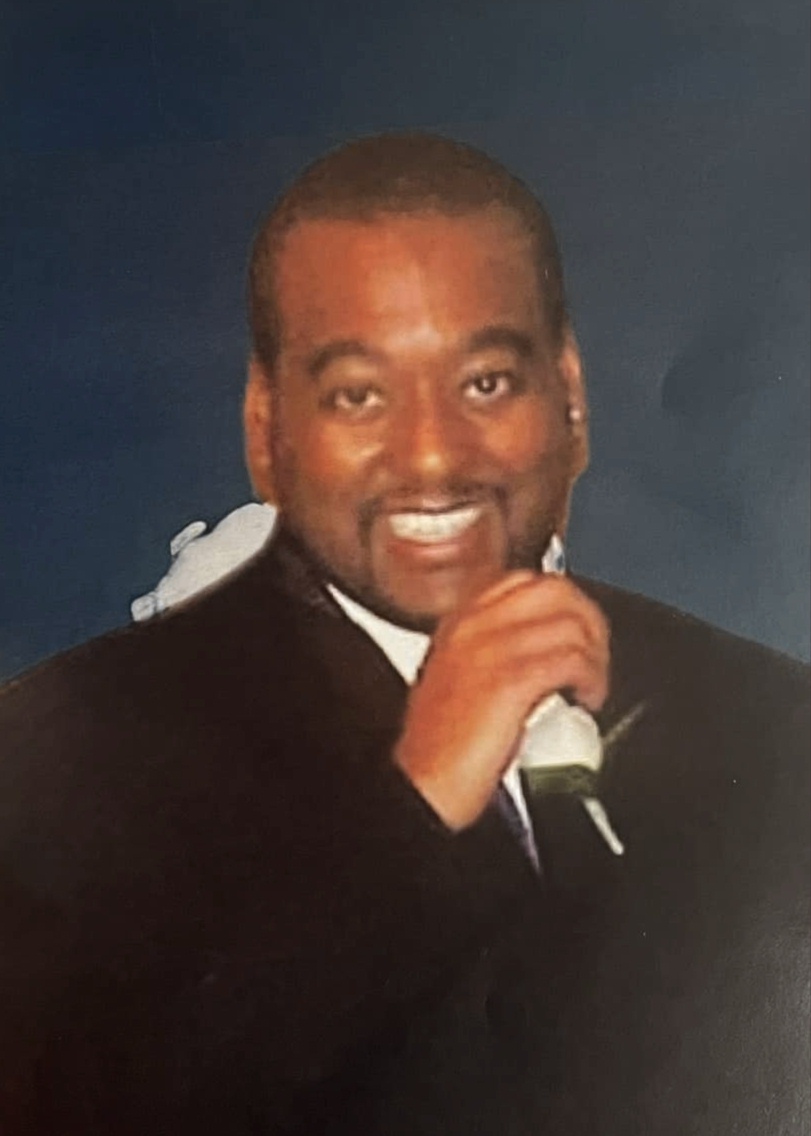 Anthony Raymond Robbins, Jr. Class of ‘97
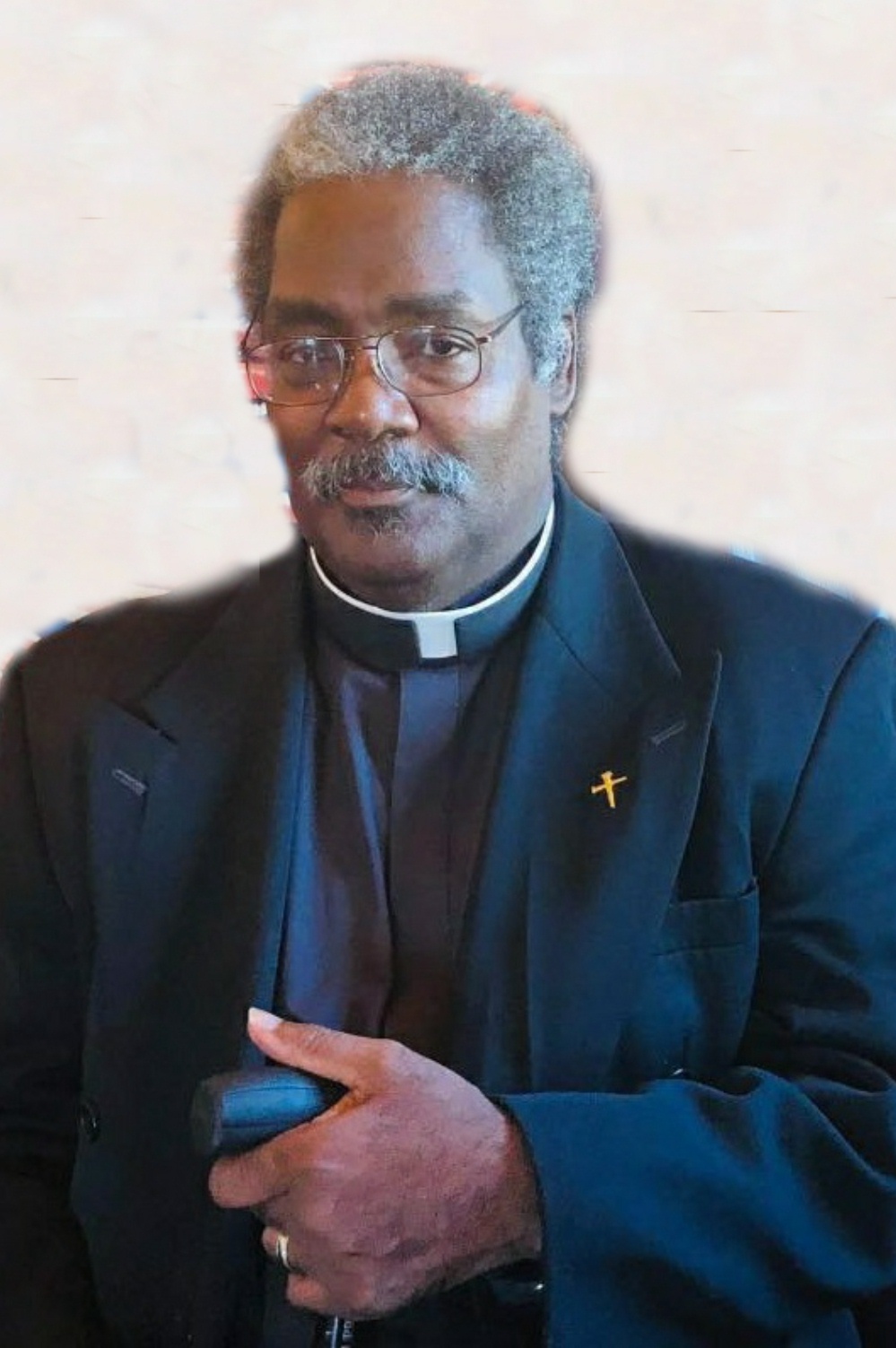 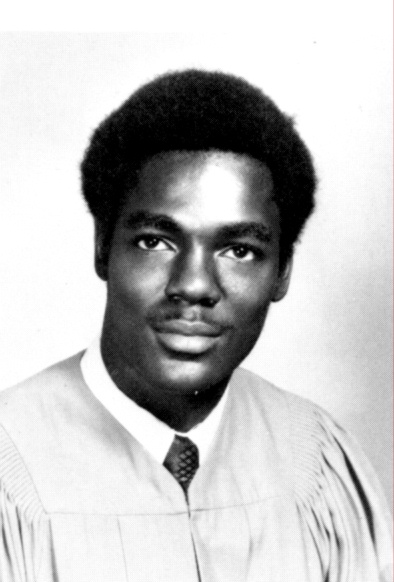 Arthur Maurice Green Class of ‘71
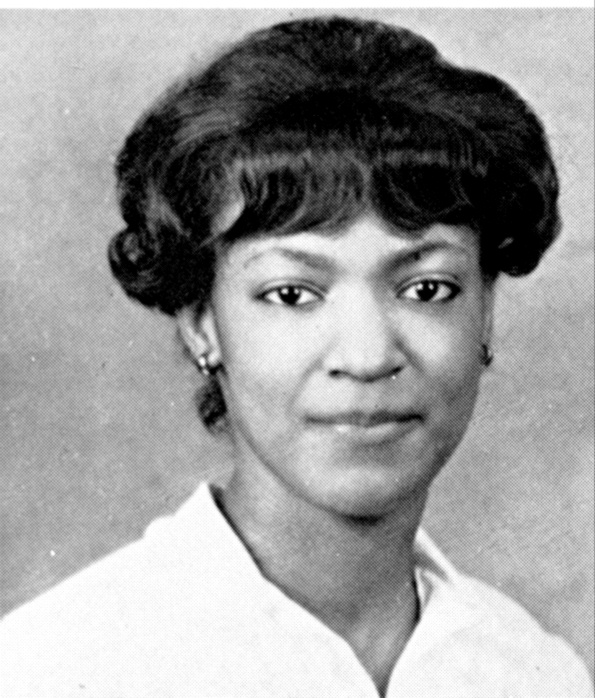 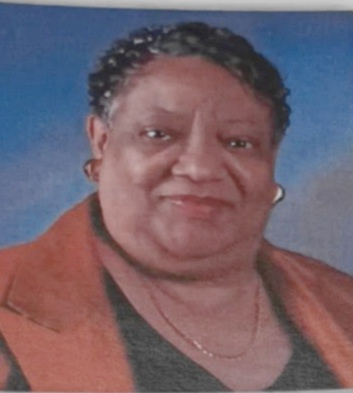 Barbara Calhoun Gales Class of ‘64
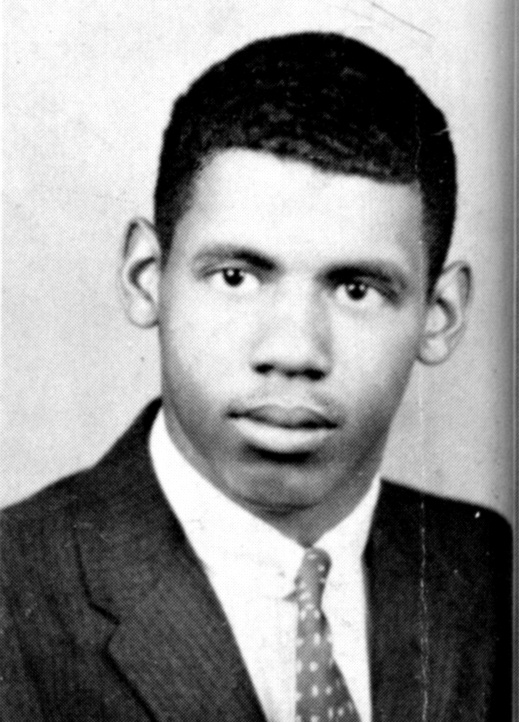 Basil S. ChittamsClass of ‘60
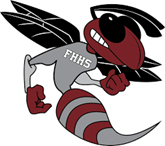 Brenda Regina Willams Robinson
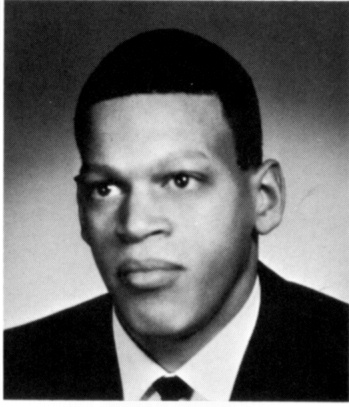 Carl WellmanClass of ‘66
Catherine Latney Class of ‘65
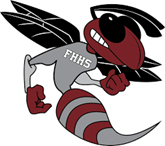 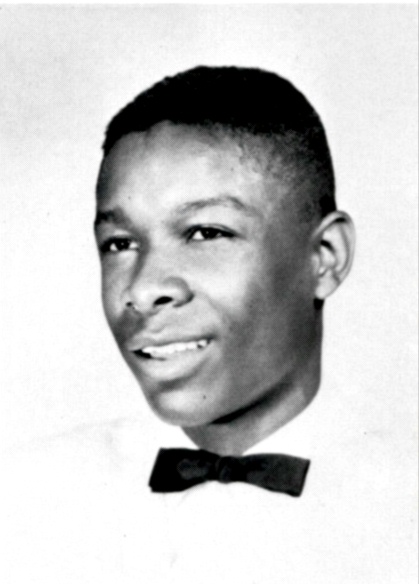 Charles Edward Markham, Jr. Class of ’67
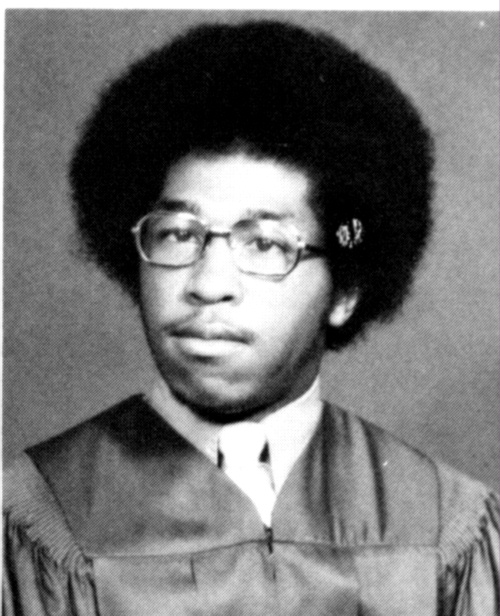 Clarence Ellsworth Franklin, Jr.  Class of ‘75
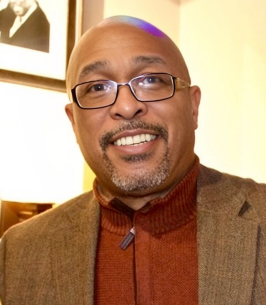 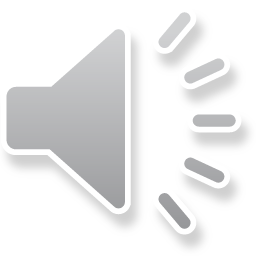 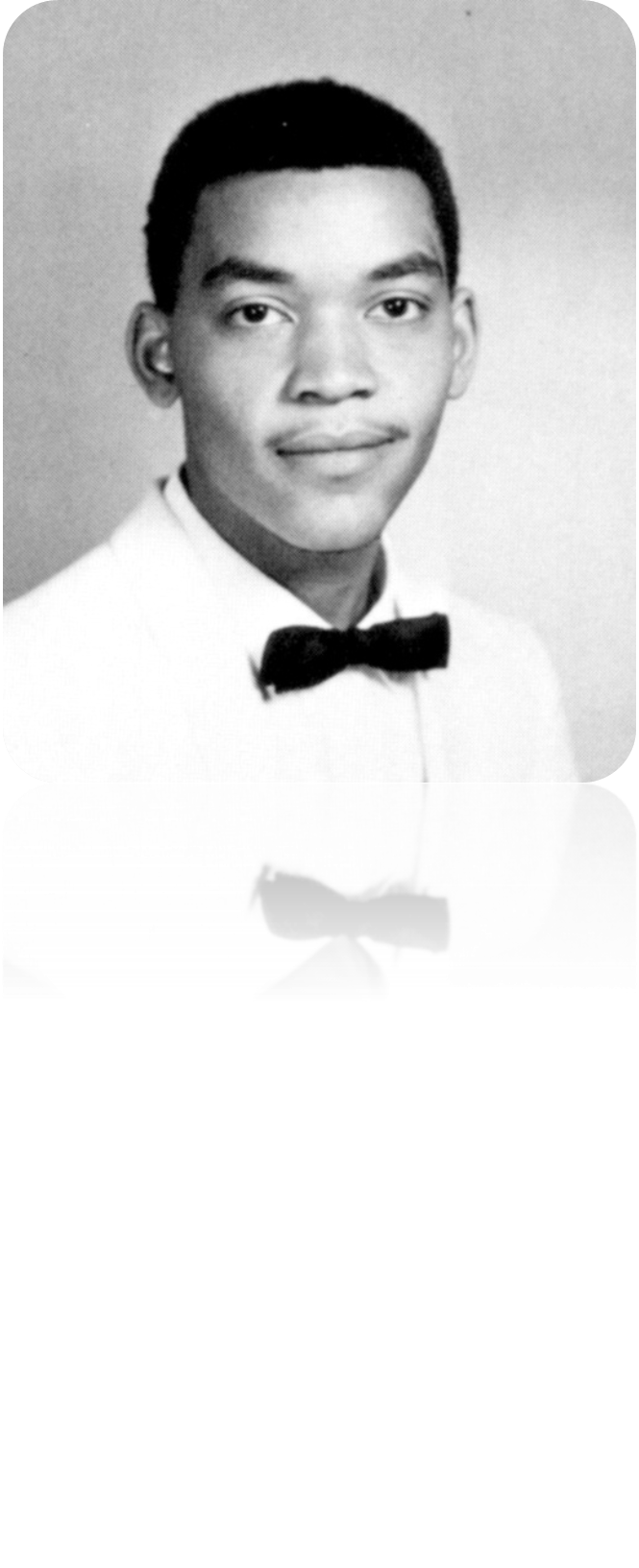 Clarence H. Wells, Jr.  Class of ‘70
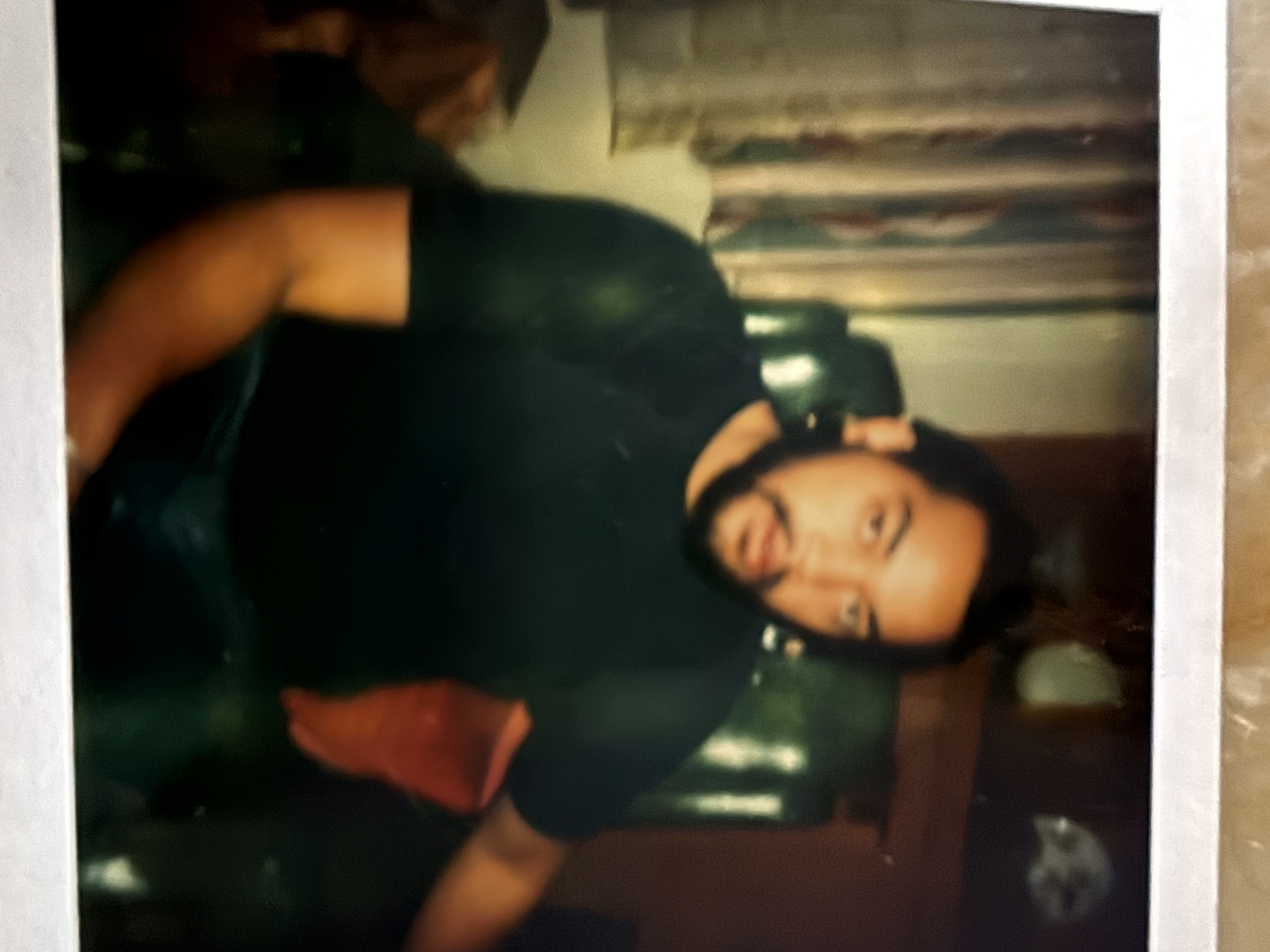 Cleo Thomas Class of ‘75
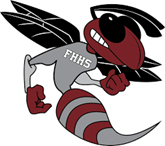 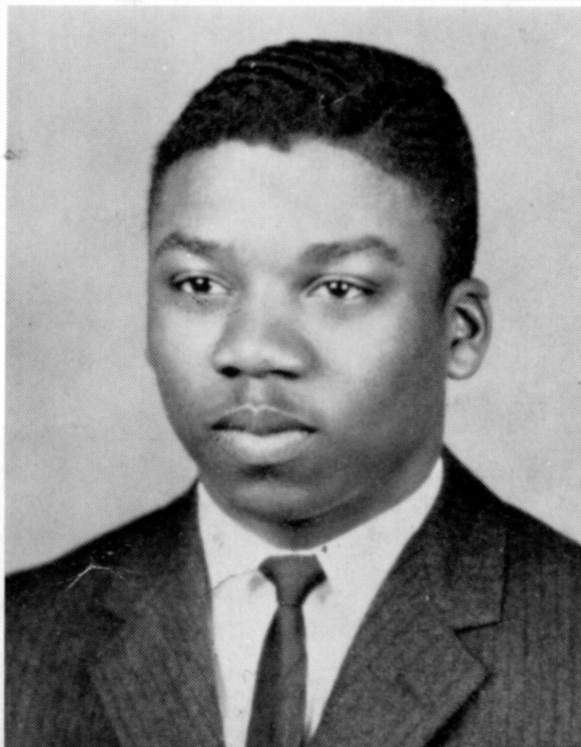 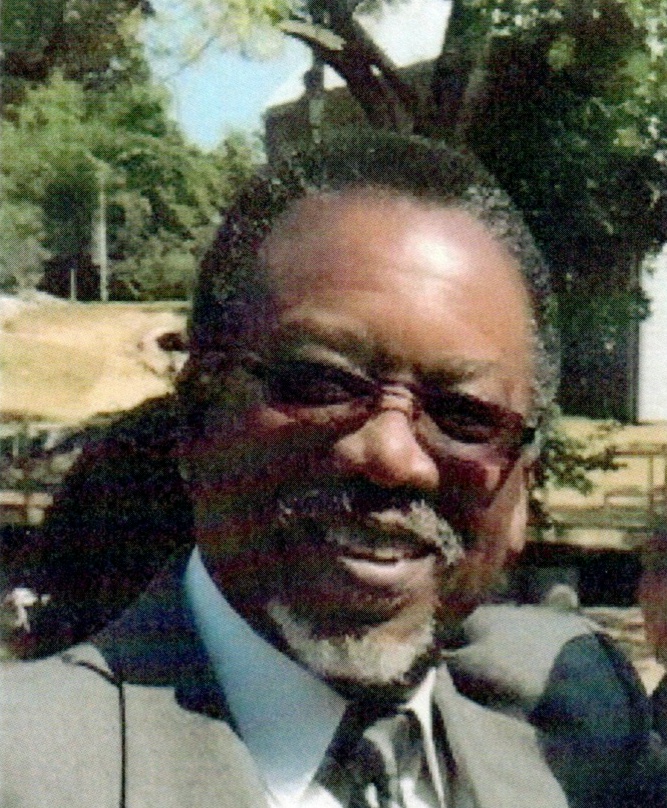 Clyde Edward BoykinsClass of ‘60
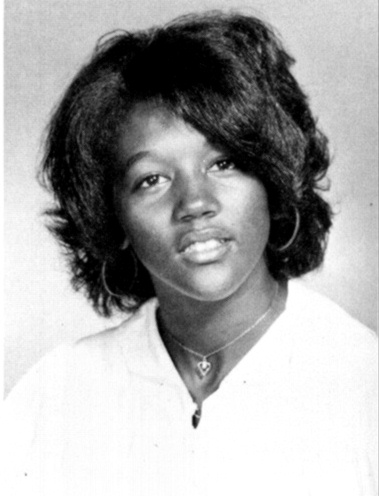 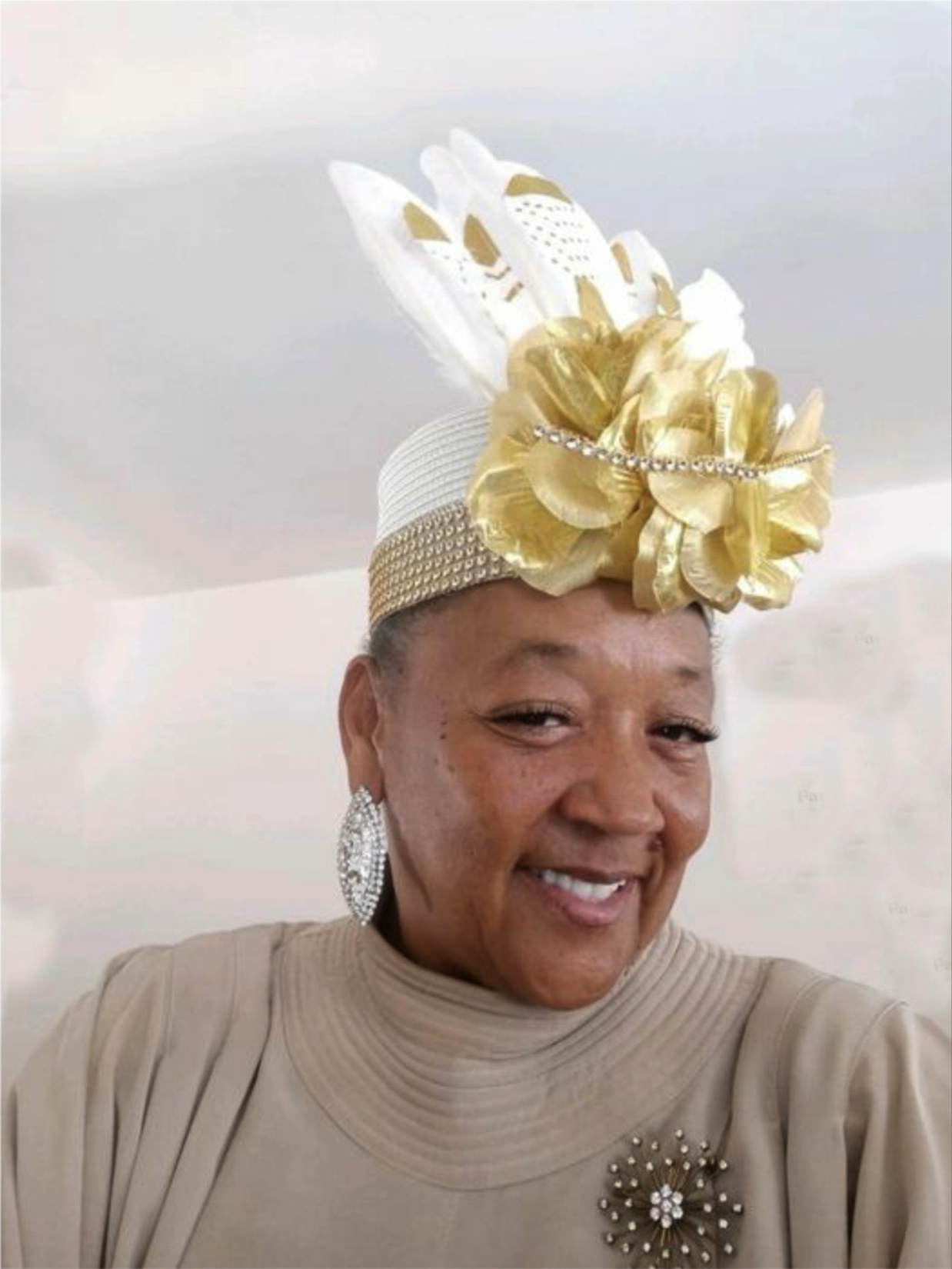 Desiree Rustin DeLoach Class of ‘73
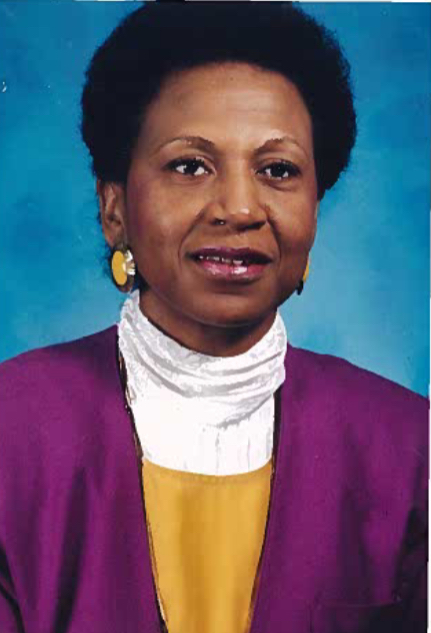 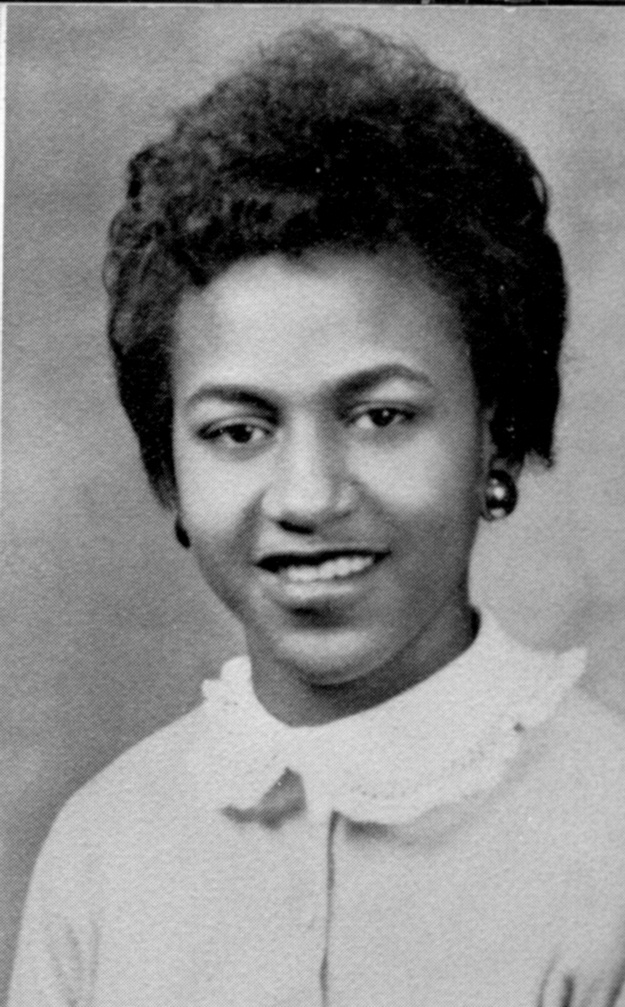 Diane Wilson-BraggClass of ‘57
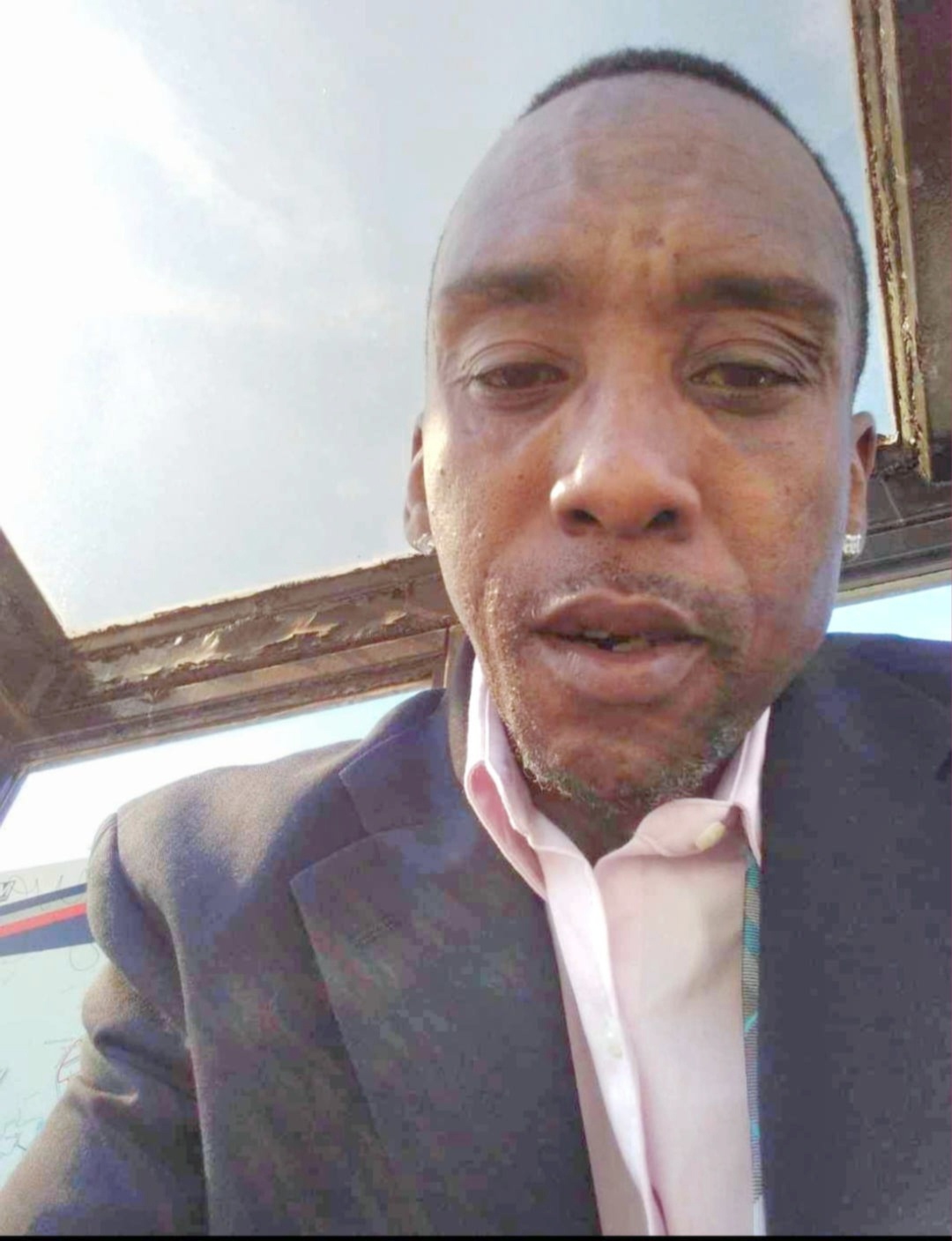 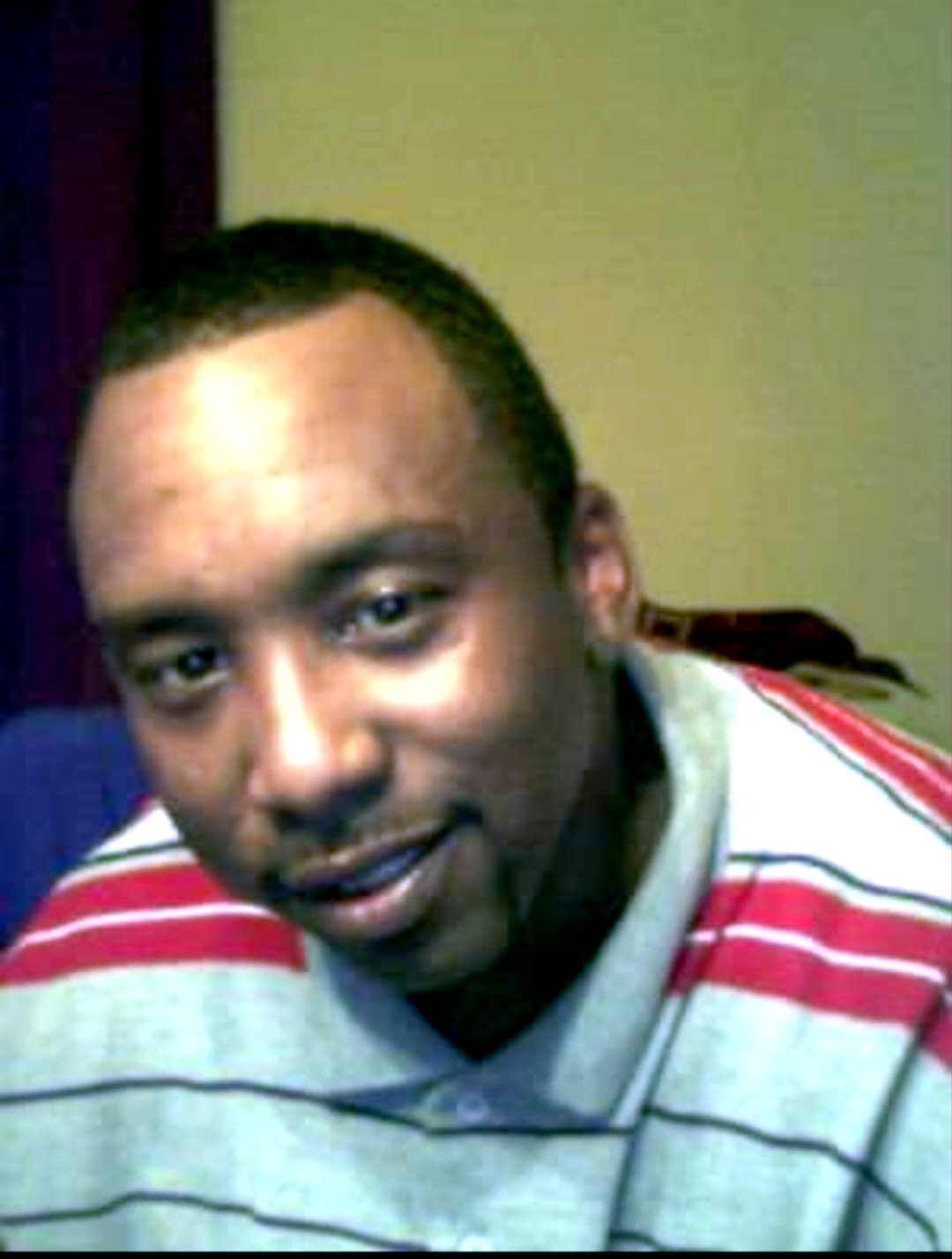 Dionne TibbsClass of ‘88
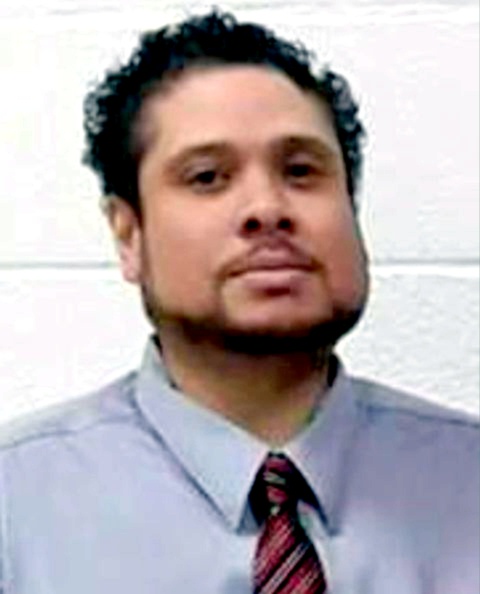 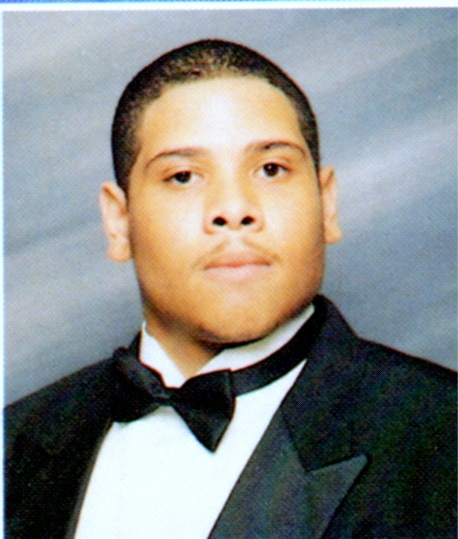 Donald Eric GallionClass of ‘97
Donald Lee StewartClass of ‘65
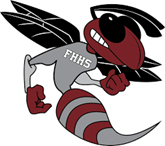 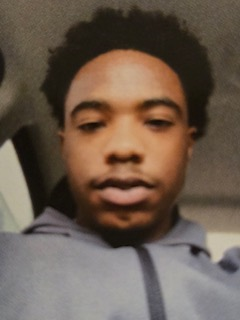 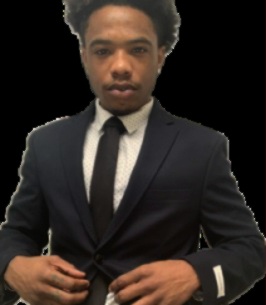 Duane Anthony Smallwood
Class of 2014
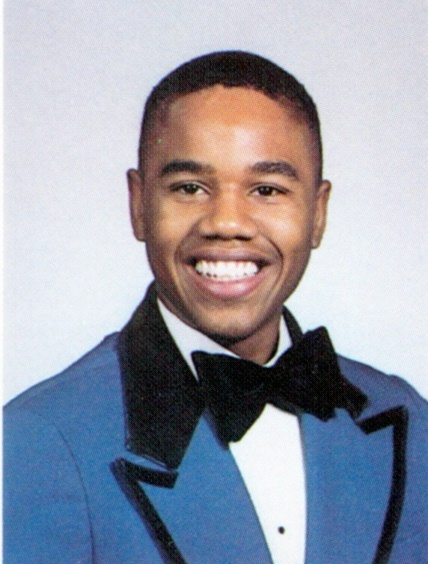 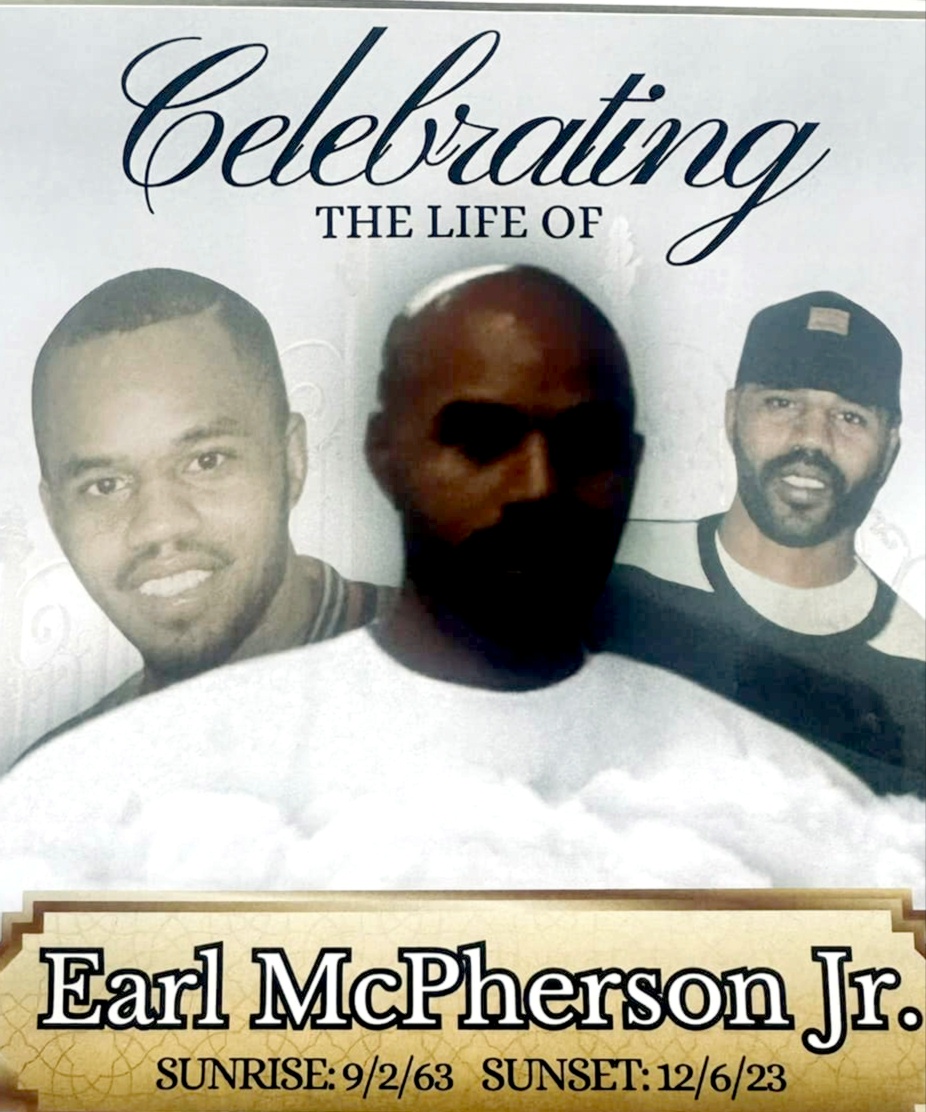 Earl McPherson, Jr.Class of ‘81
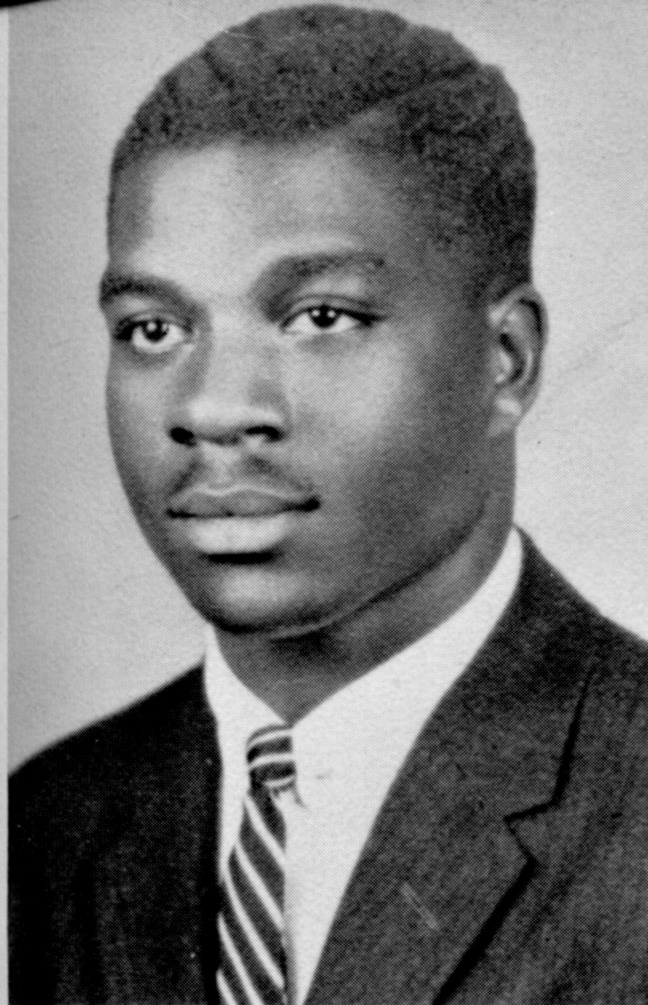 Edward N. Franklin “Hoppy”Class of ‘58
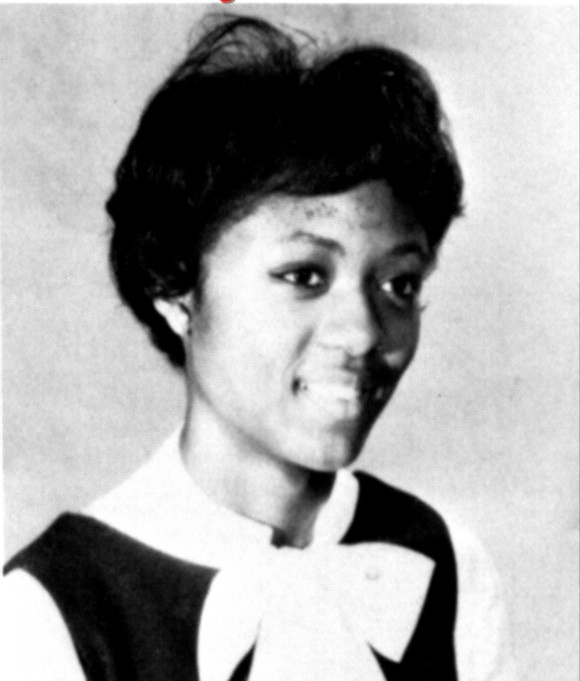 Ella Lorraine Boykins MartinClass of ‘65
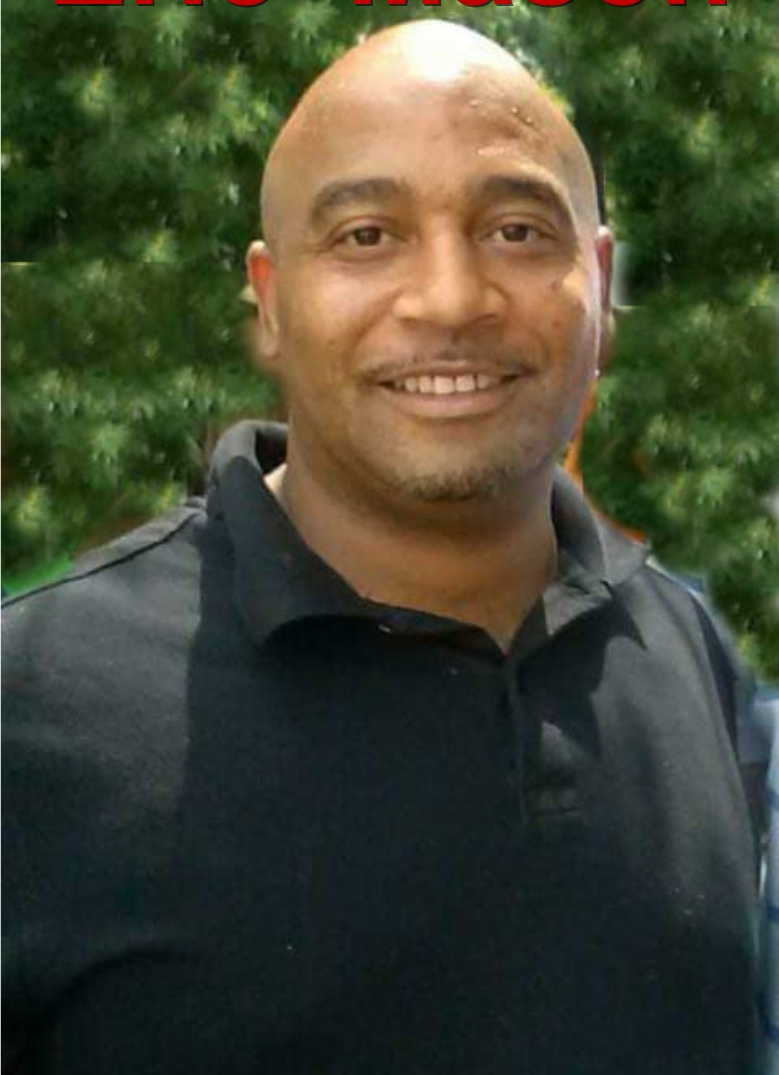 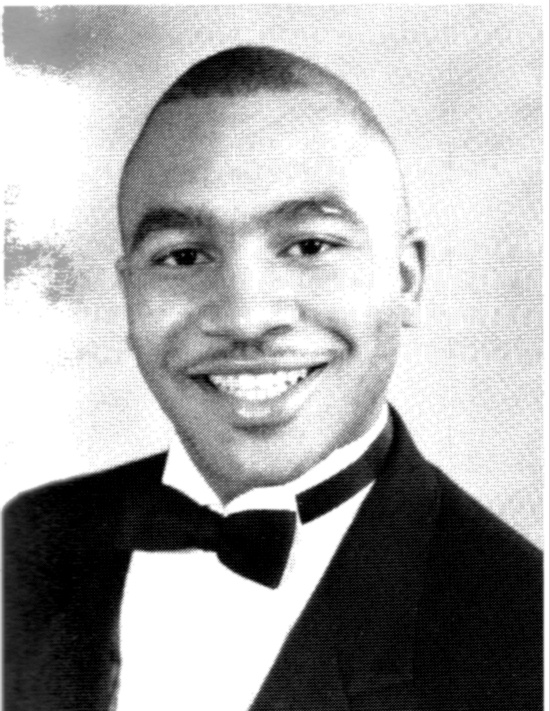 Eric Mason Class of ‘91
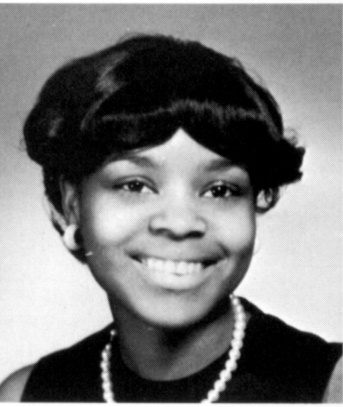 Francine HarperClass of ‘66
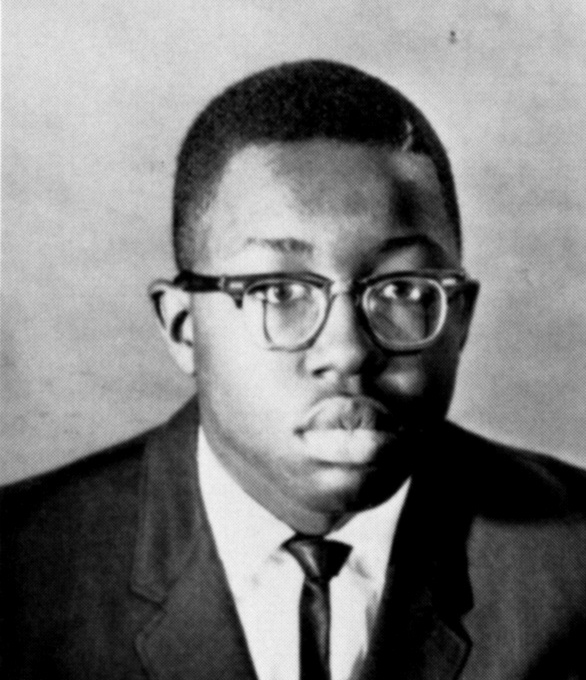 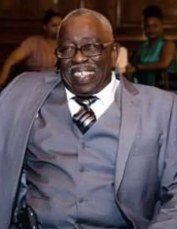 Francis Robinson Class of ‘65
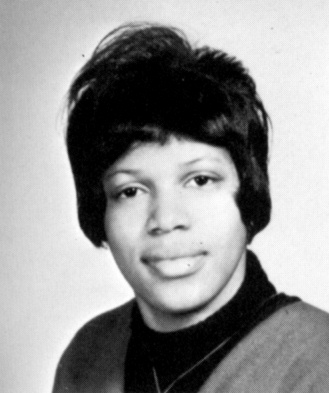 Gale Victoria America HarrisonClass of ‘66
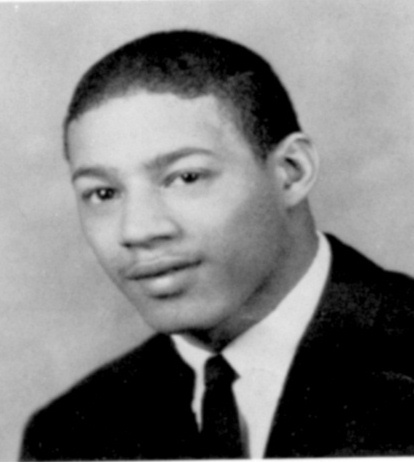 George E. Cook Class of ‘62
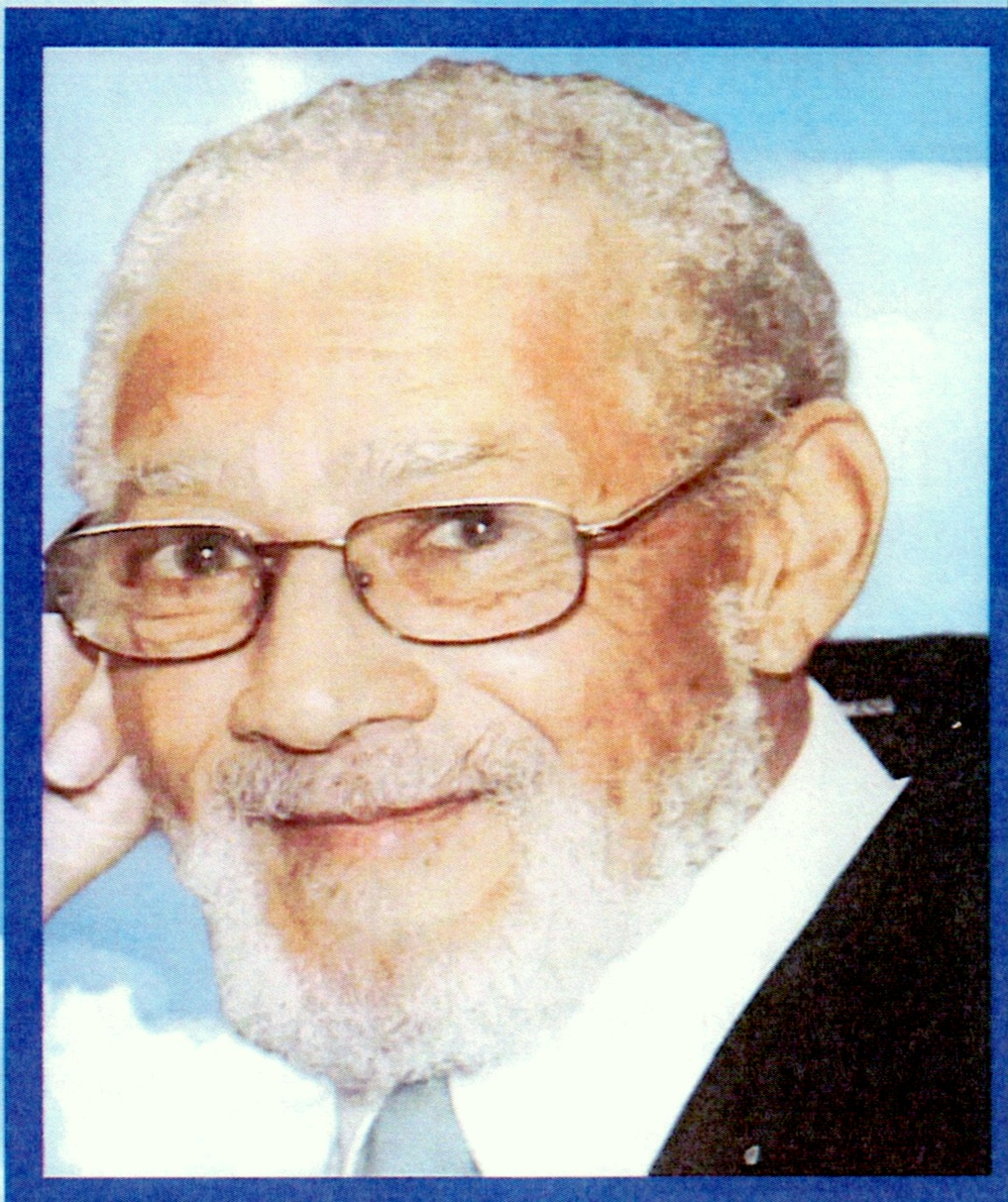 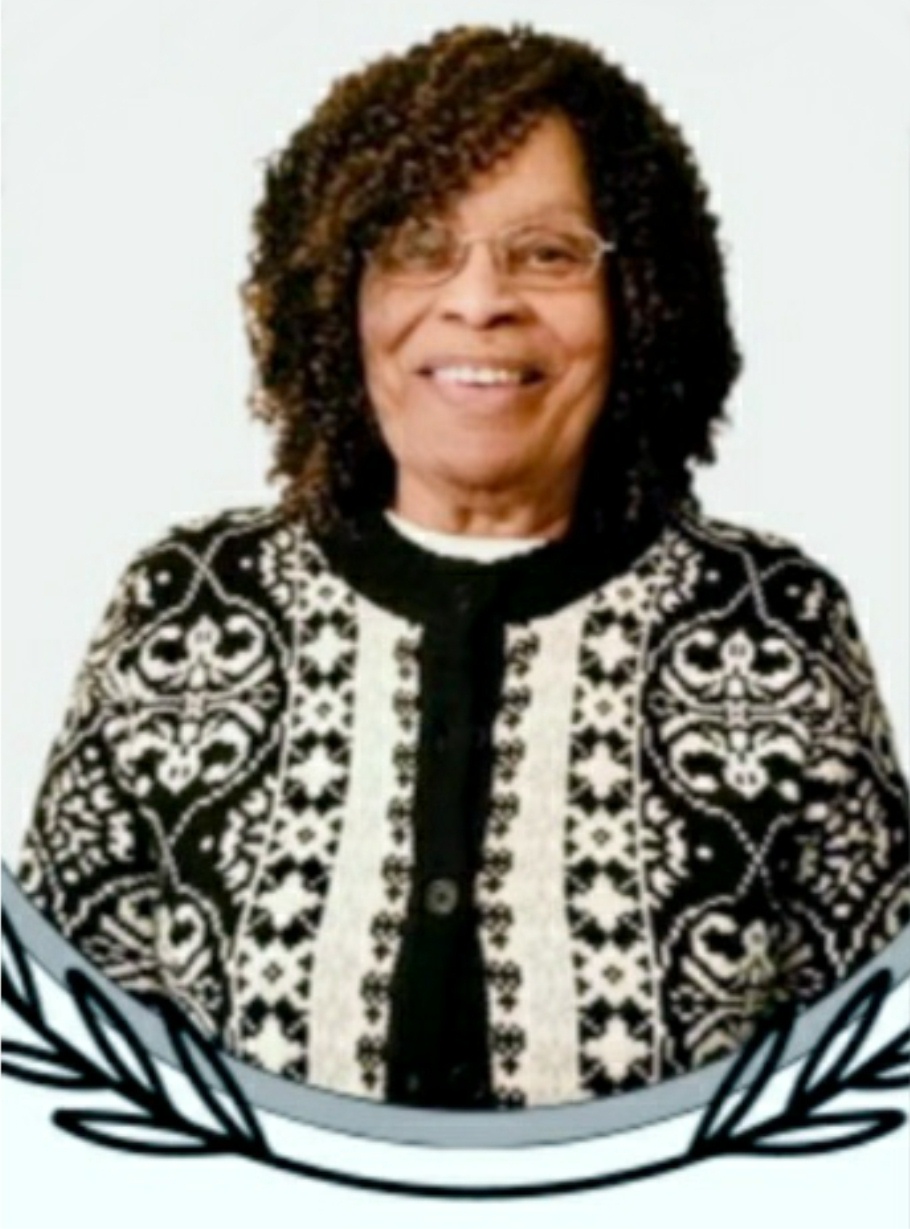 Helen Veronica ColeClass of ‘56
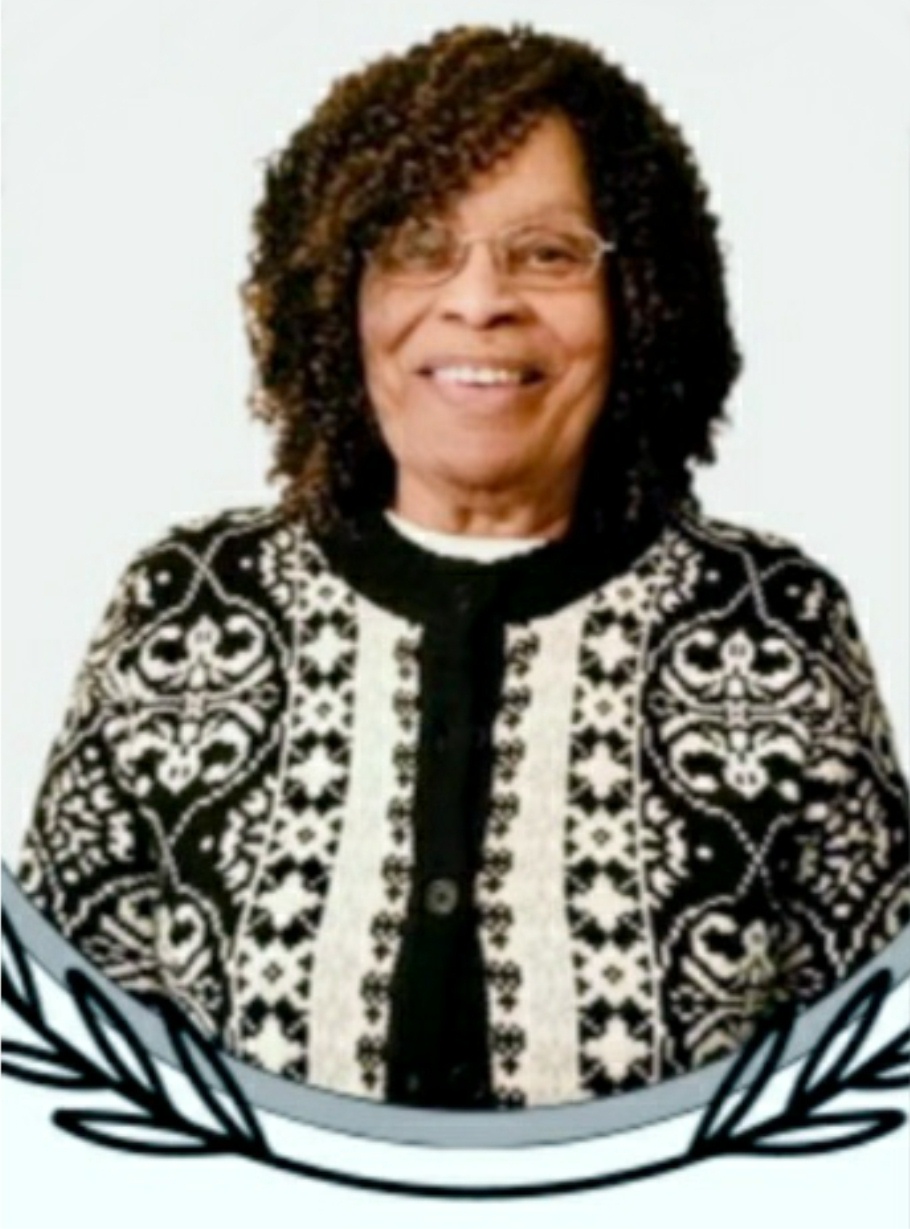 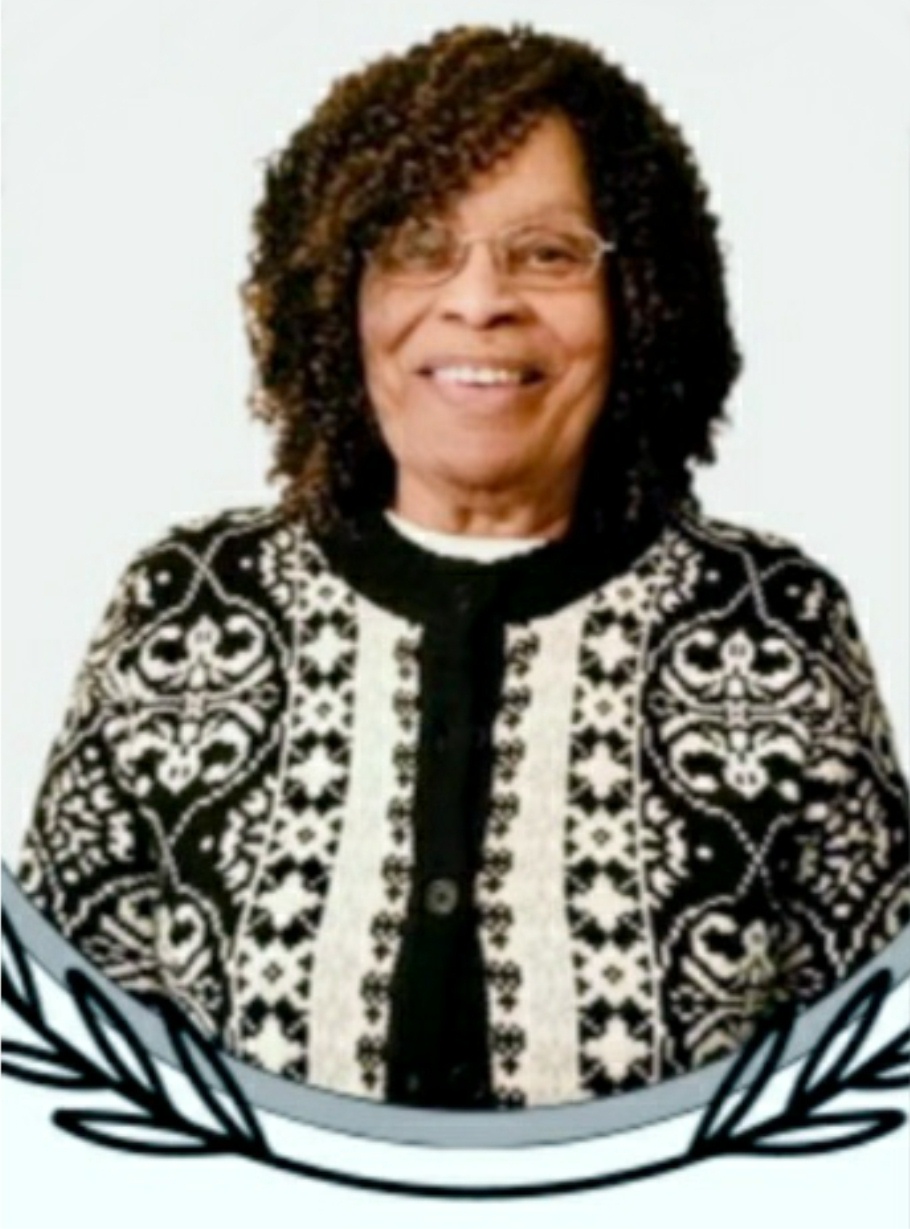 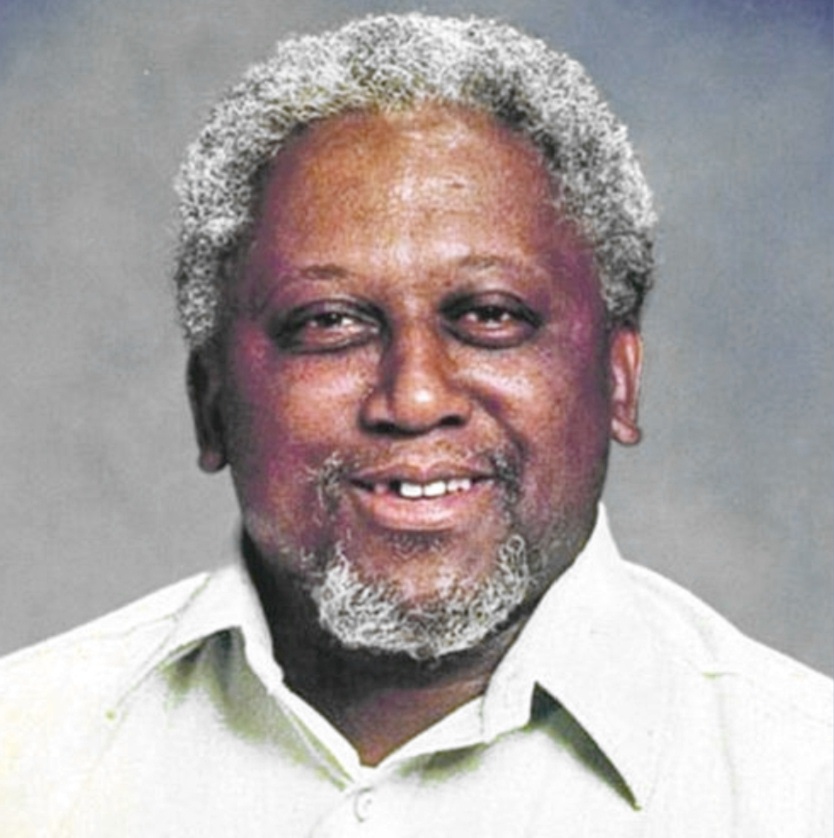 Herbert Leroy Johnson
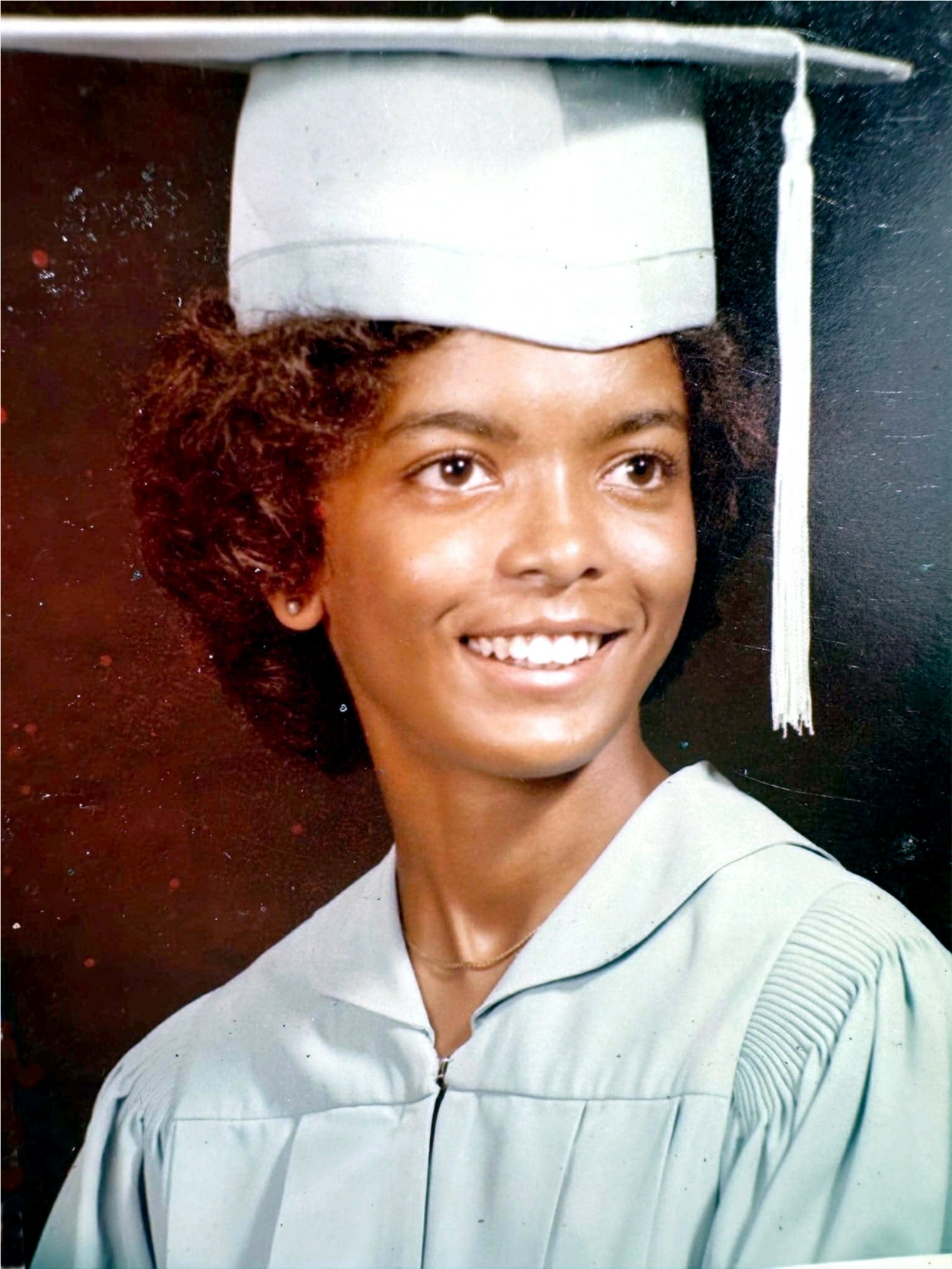 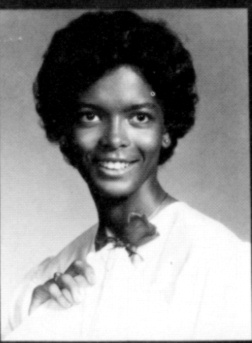 Jacqueline Brown MitchellClass of ‘78
James Nichols BeltClass of ‘64
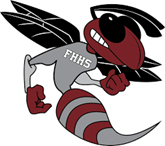 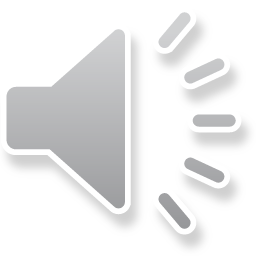 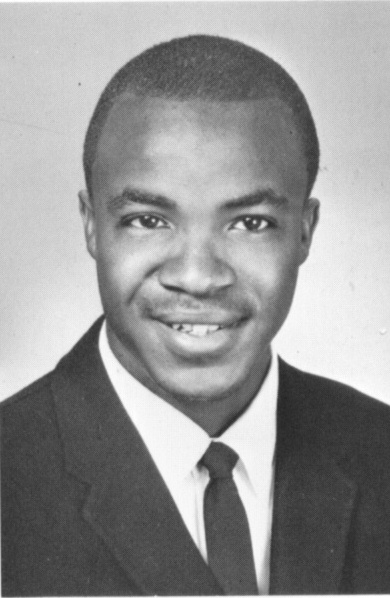 James Wesley FrayerClass of ‘68
Jared R. SimmonsClass of 2002
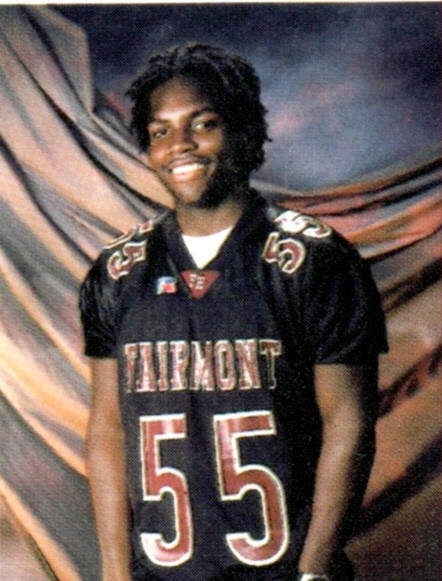 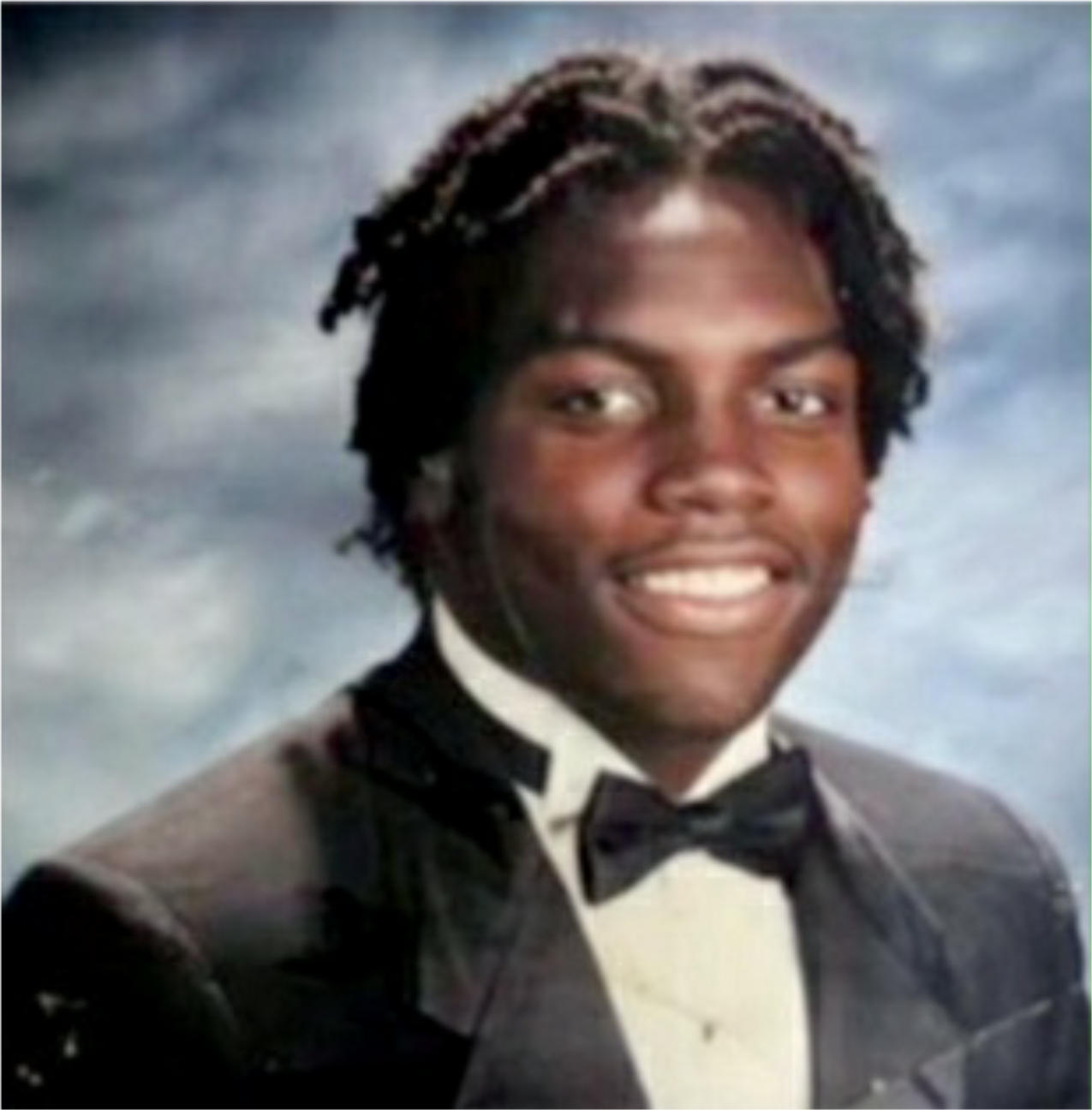 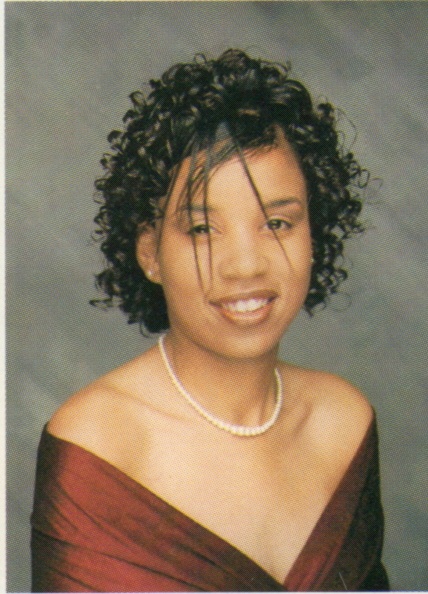 Jasmine Denise SnoddyClass of ‘98
Jean Fletcher NealClass of ‘63
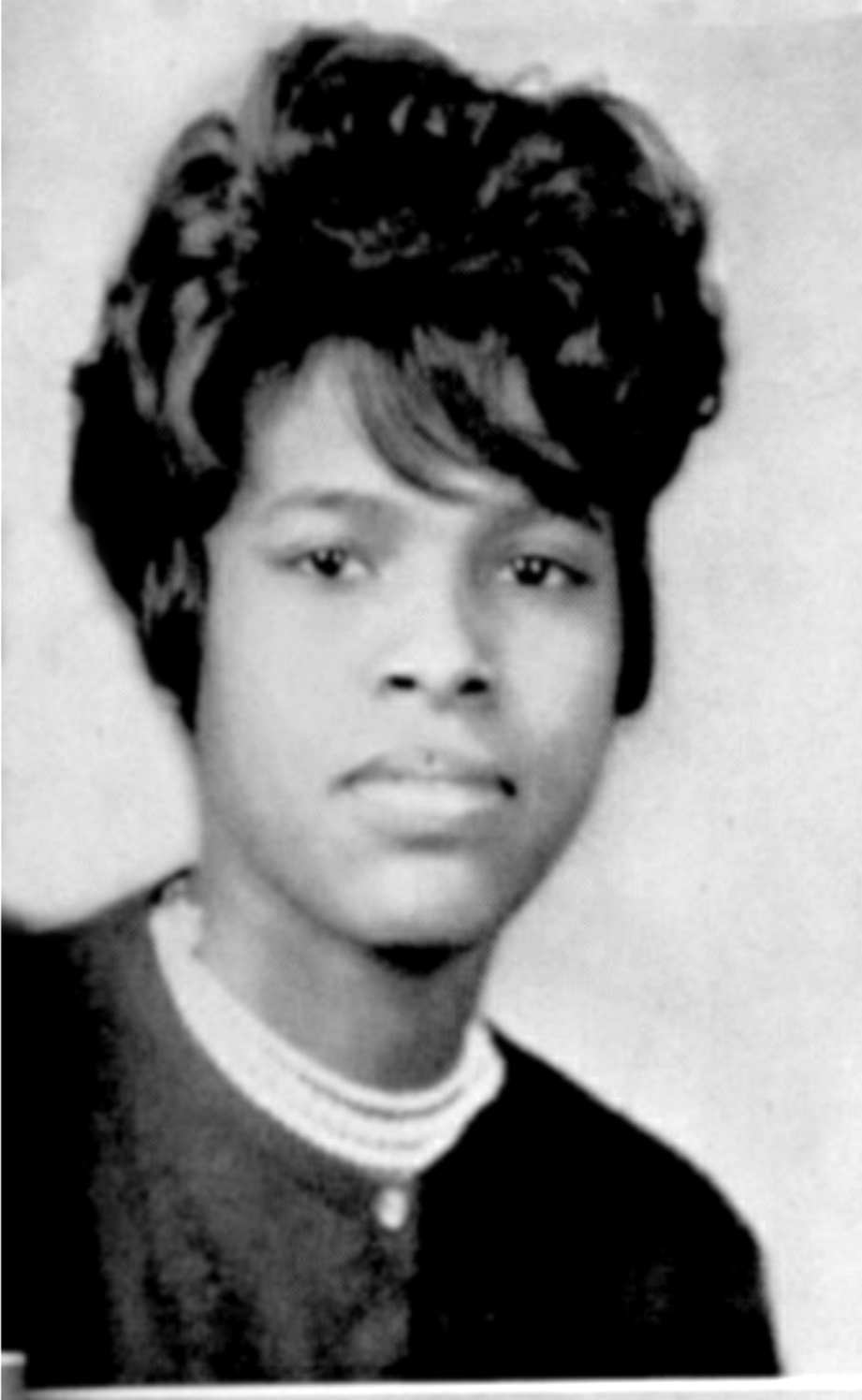 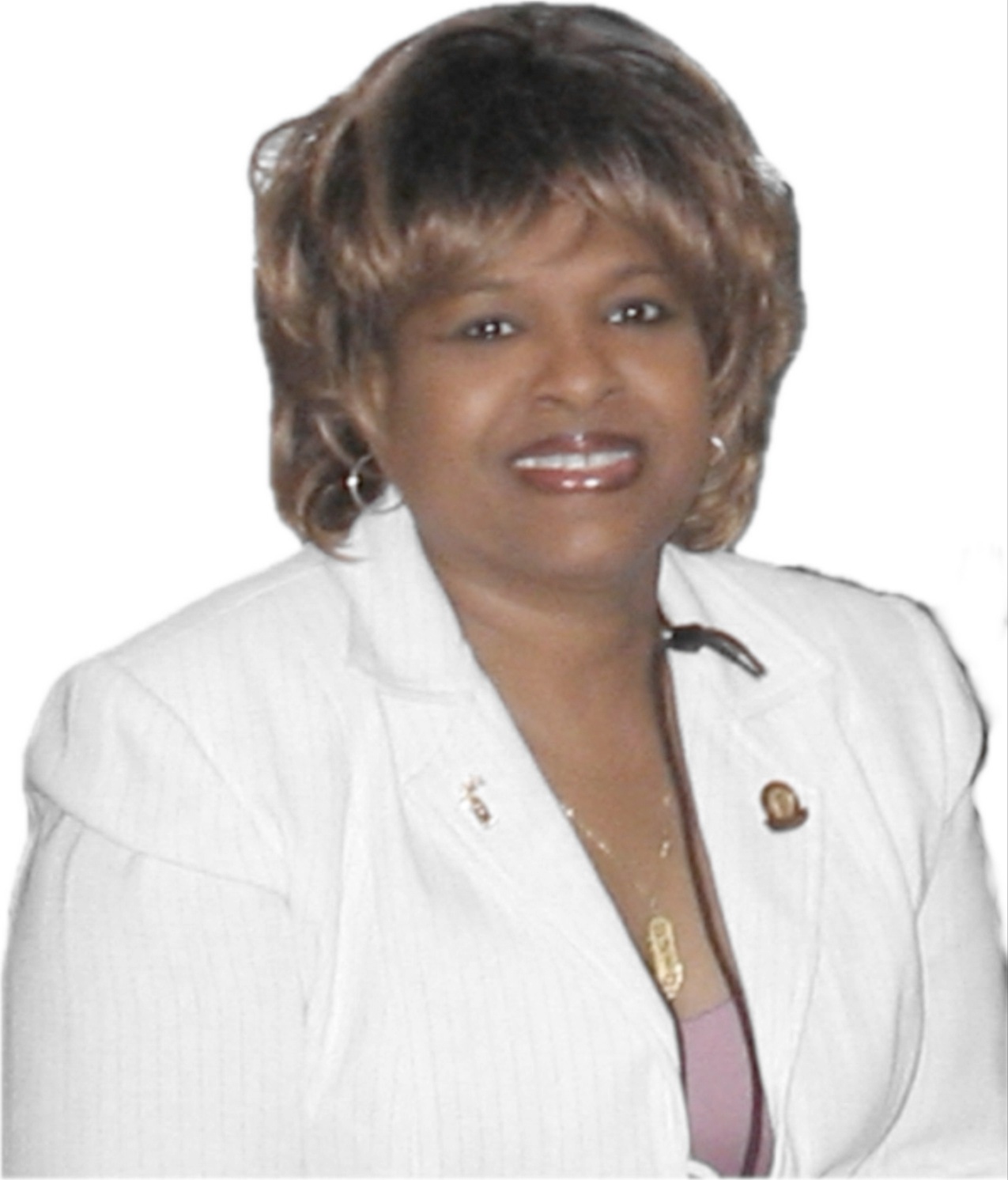 Jerry L. EdmondsClass of ‘72
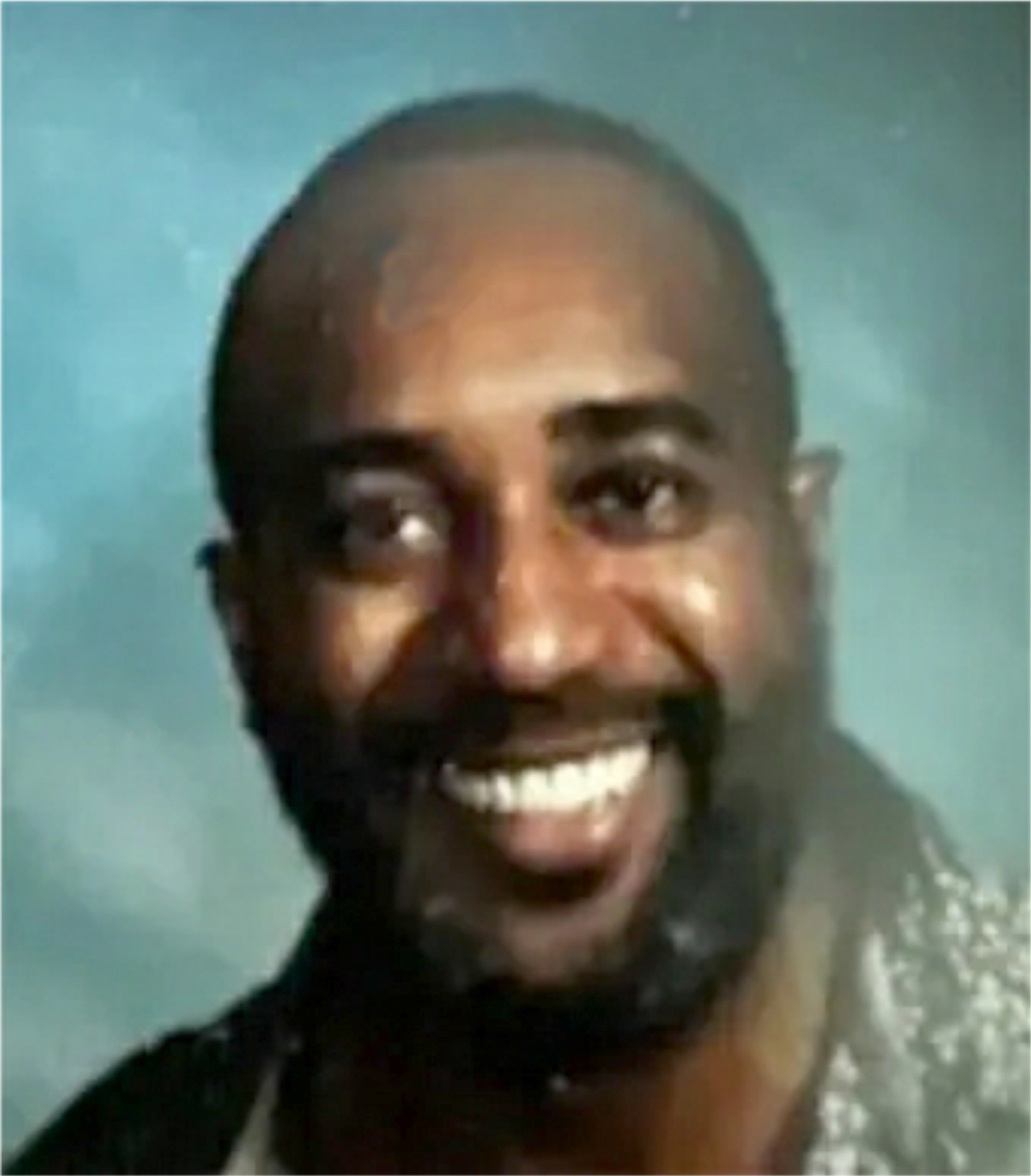 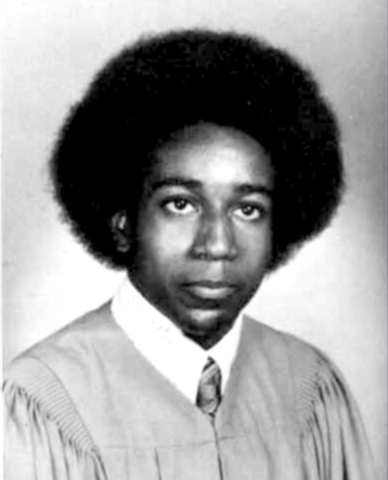 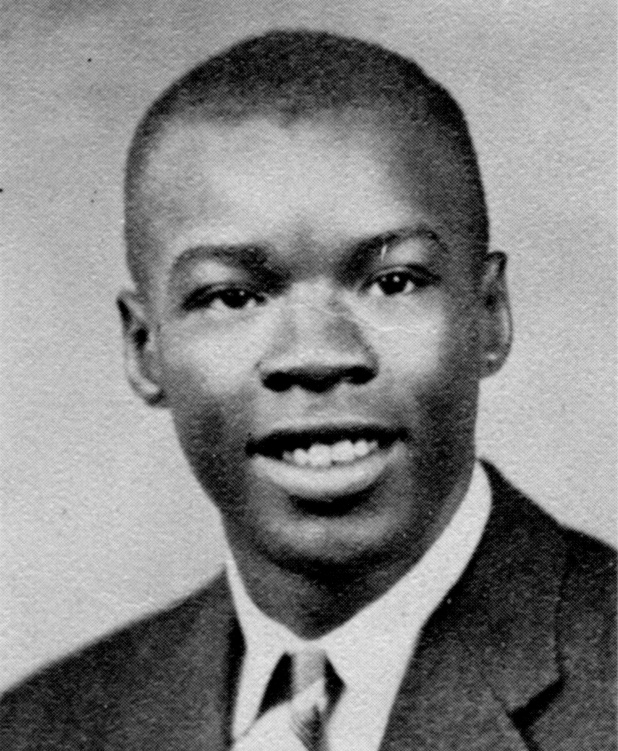 Jimmie Lee ImesClass of ‘56
John Isiah AllenClass of ‘68
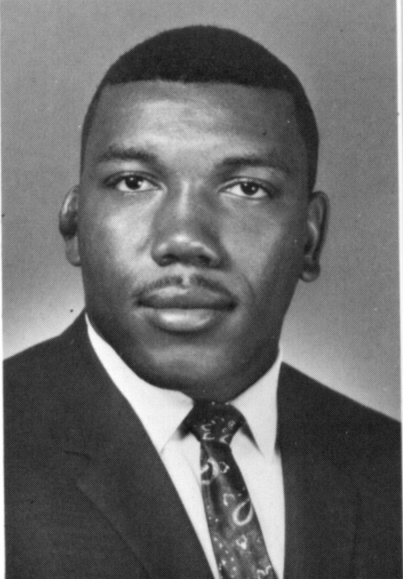 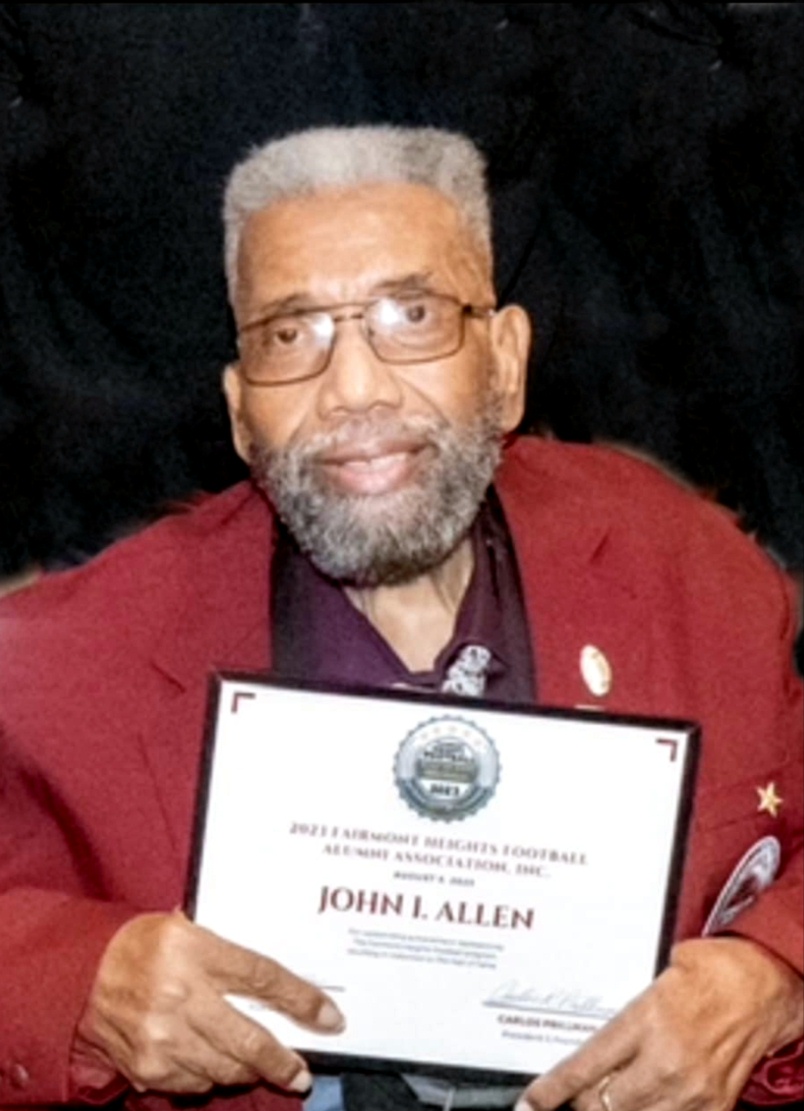 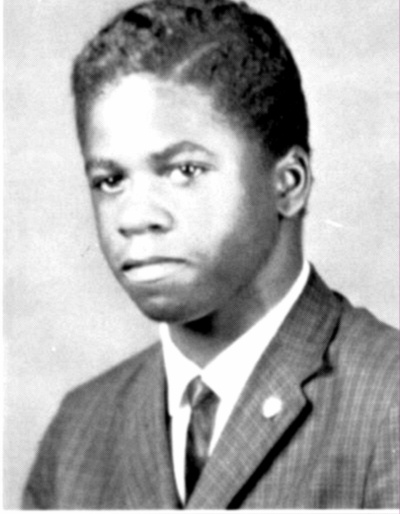 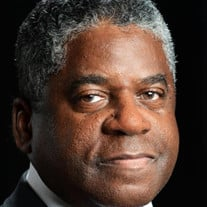 Joseph Freeman FranklinClass of ‘63
Jovette Hall SolomanClass of ‘71
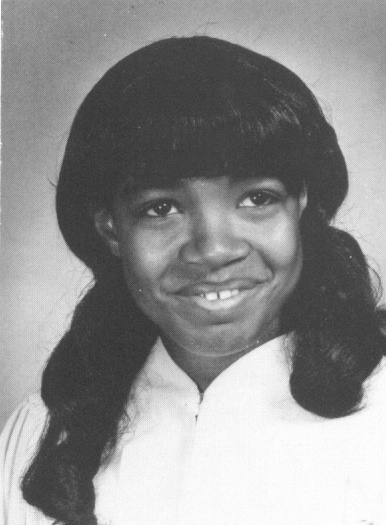 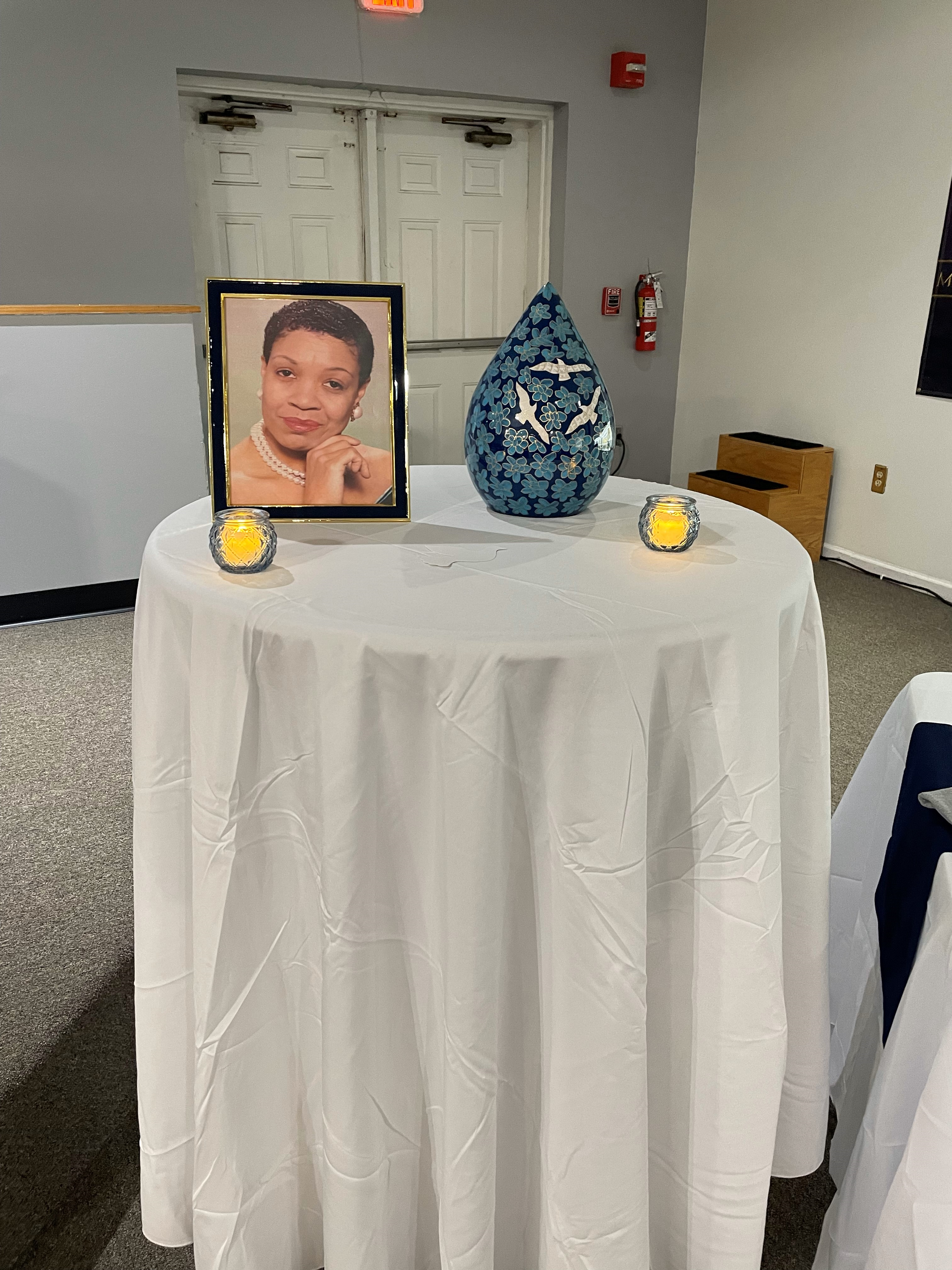 Karen SumterClass of ‘83
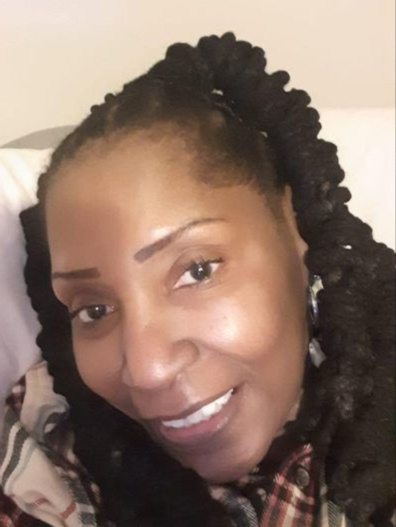 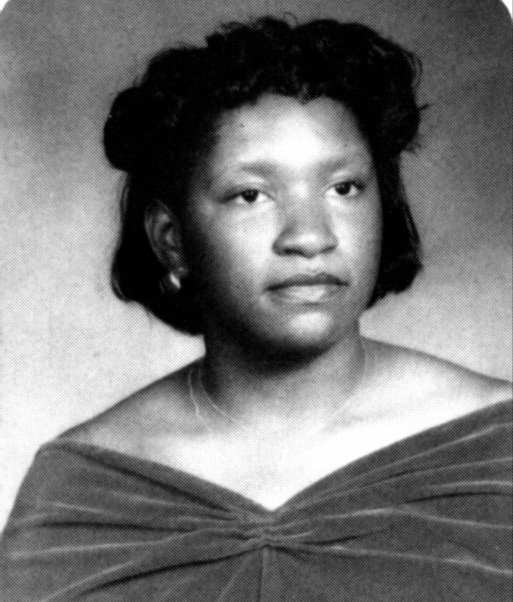 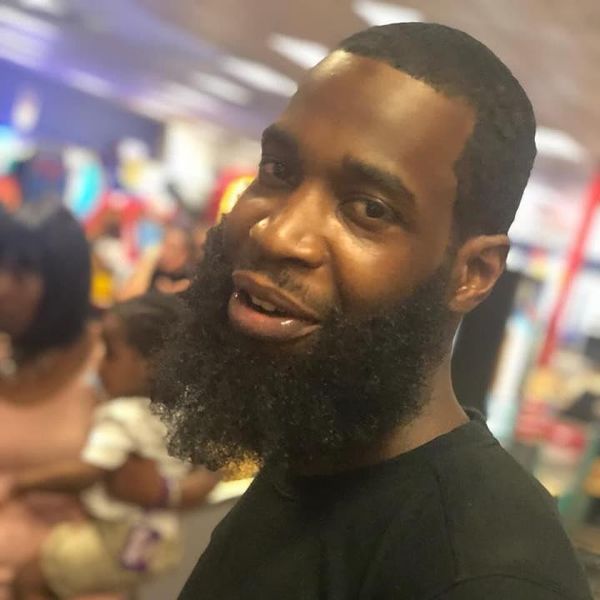 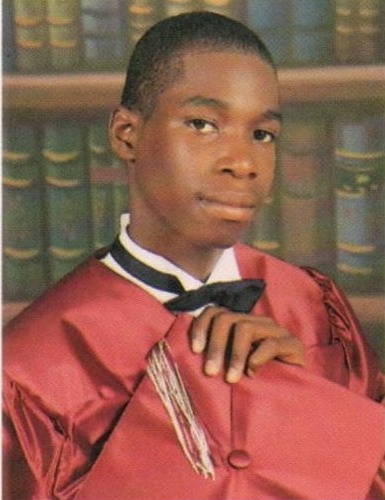 Kenon JohnsonClass of 2000
Laverne Freeland MassieClass of ‘66
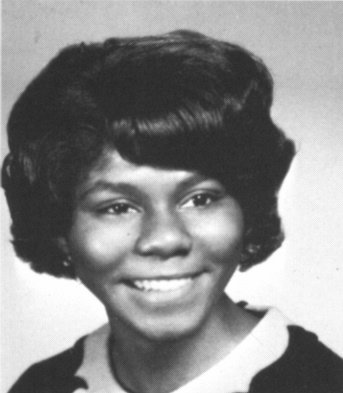 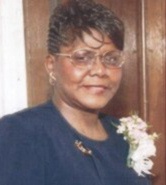 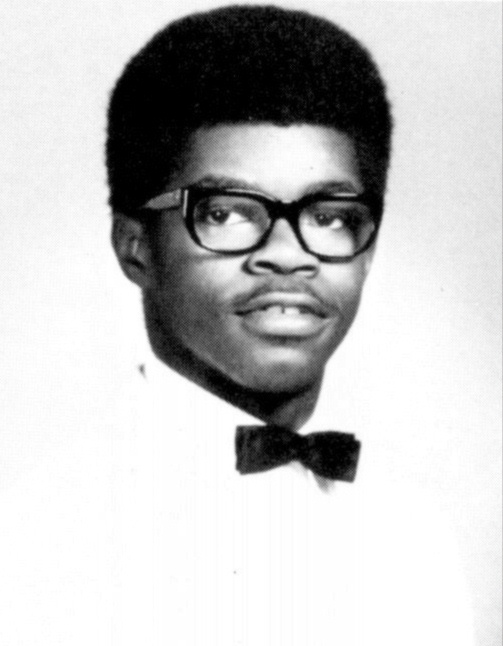 Larry BlackwellClass of ‘70
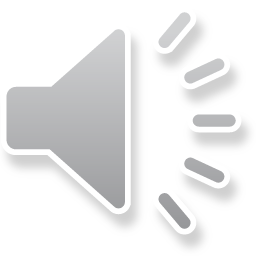 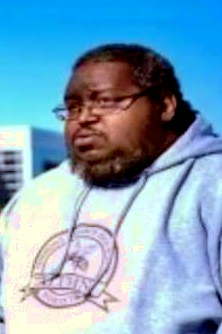 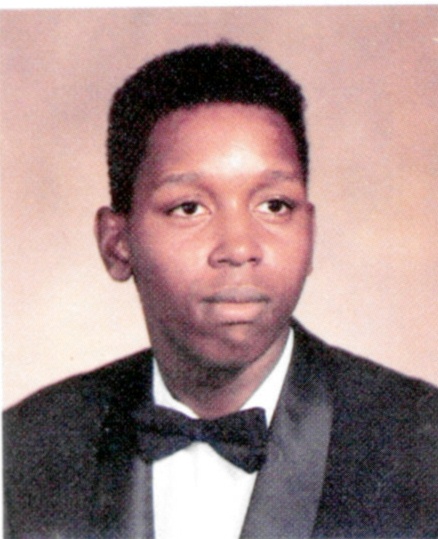 Lawrence E. BennettClass of ‘87
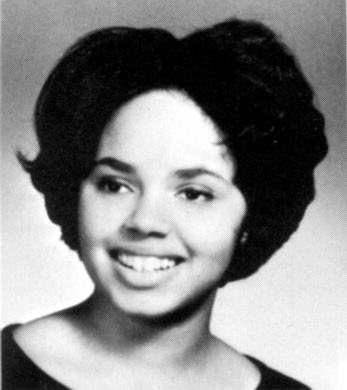 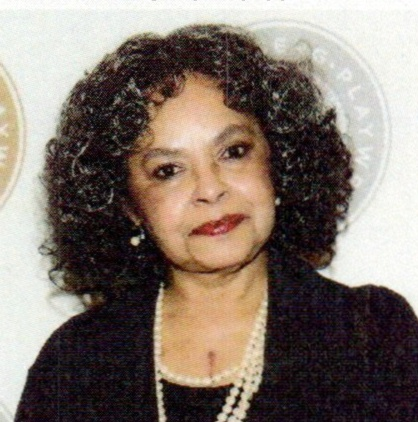 Lynda Bradley GravattClass of ‘66
Marleen Tilghman Class of ‘60
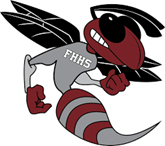 Mary Ellen Wilkinson Ross Class of ‘60
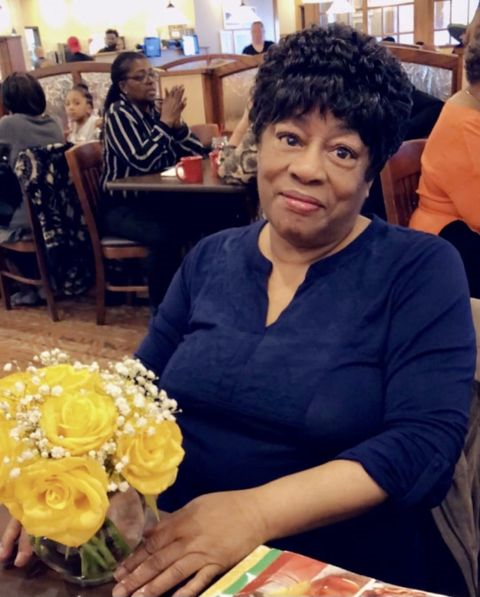 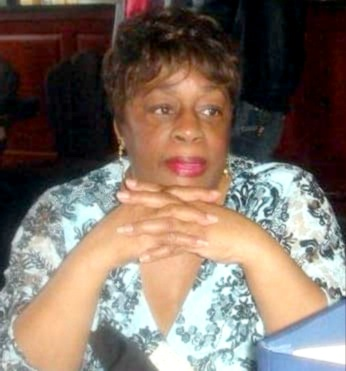 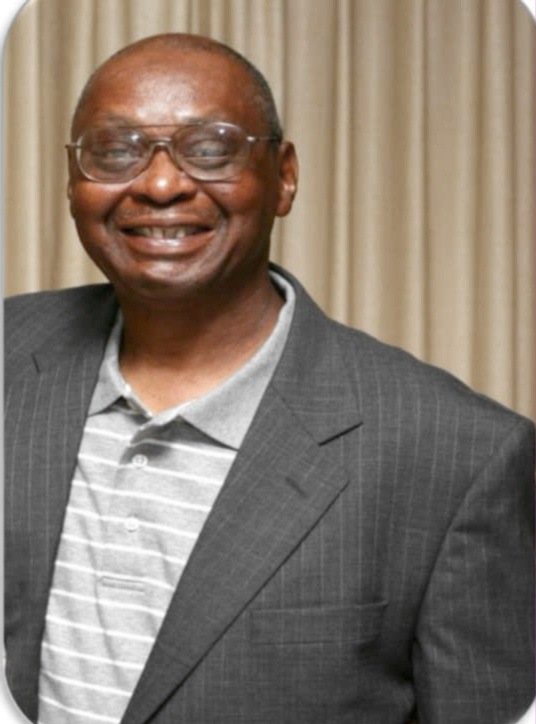 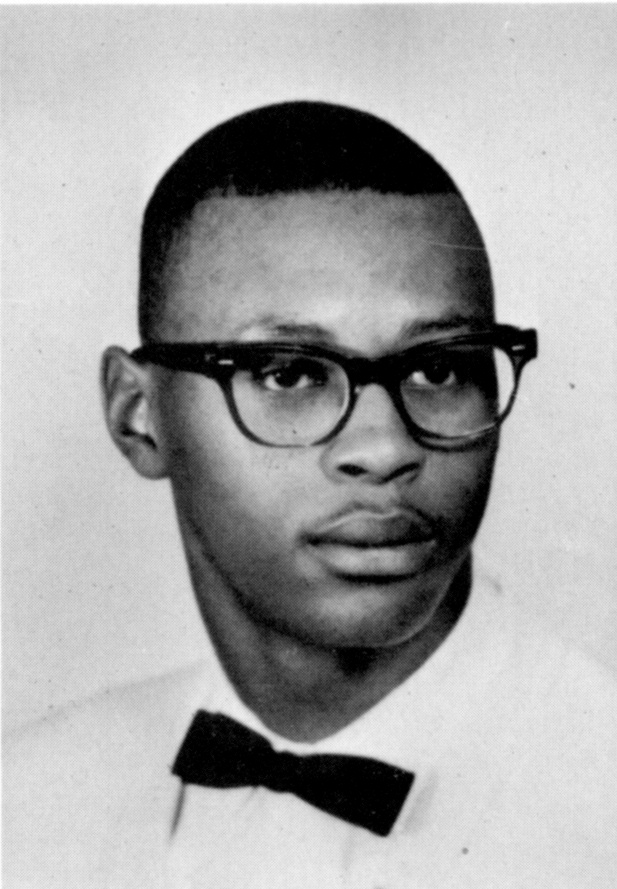 Michael T. Sharp Class of ‘67
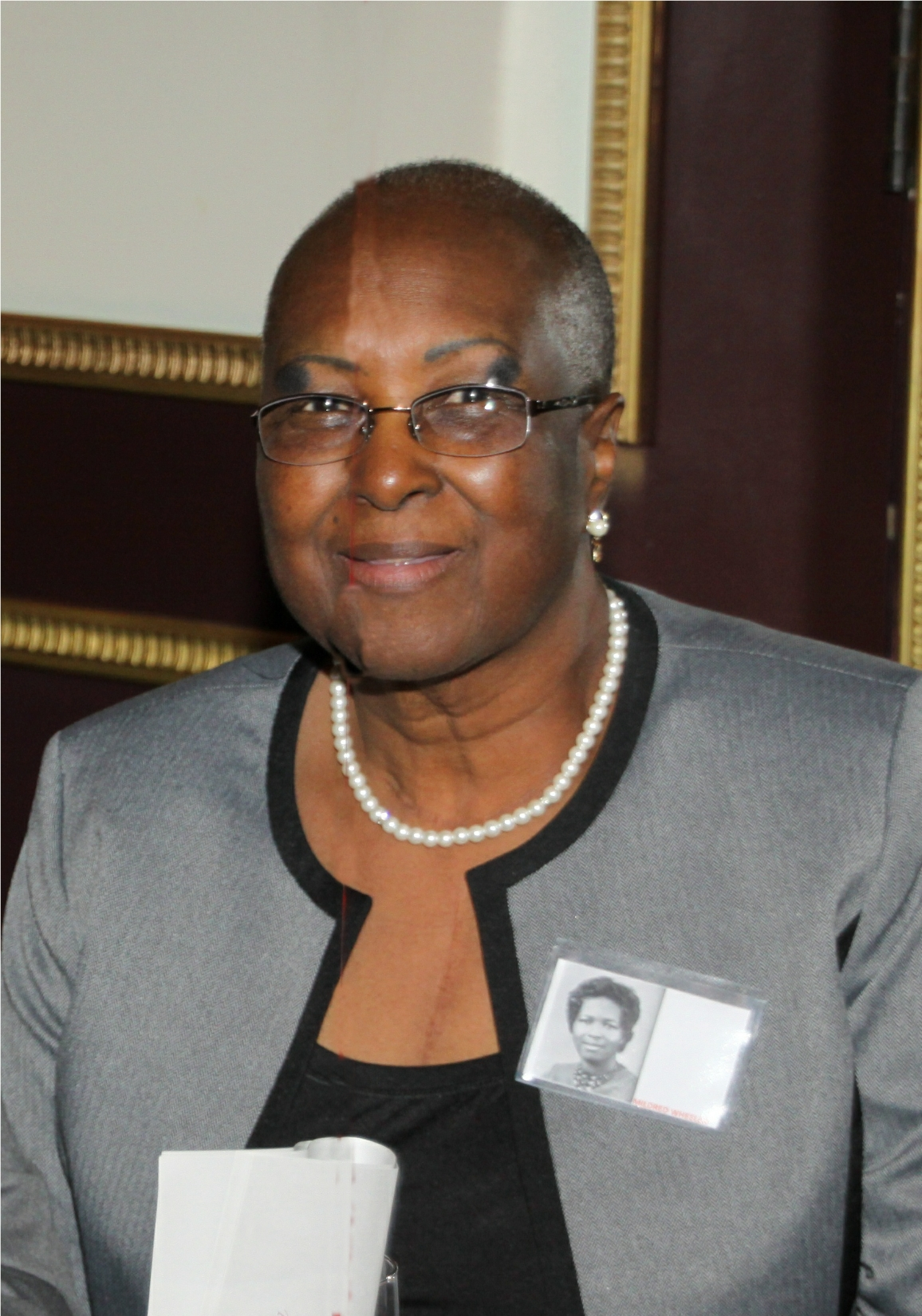 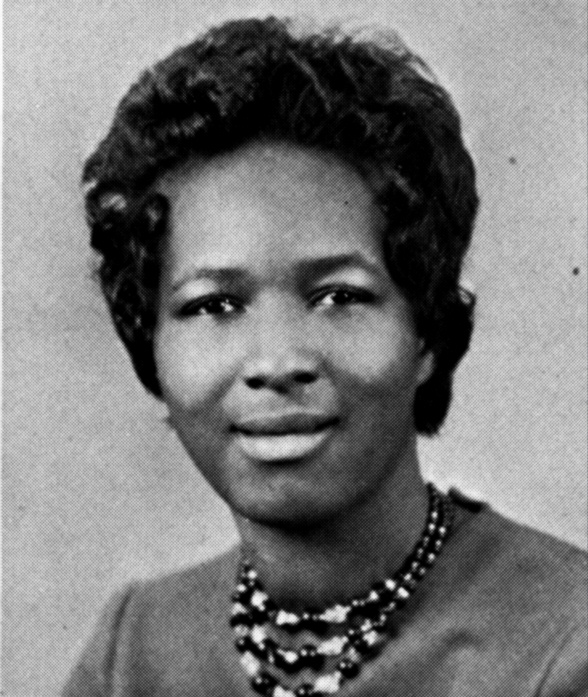 Mildred Wheeler-GoreClass of ‘64
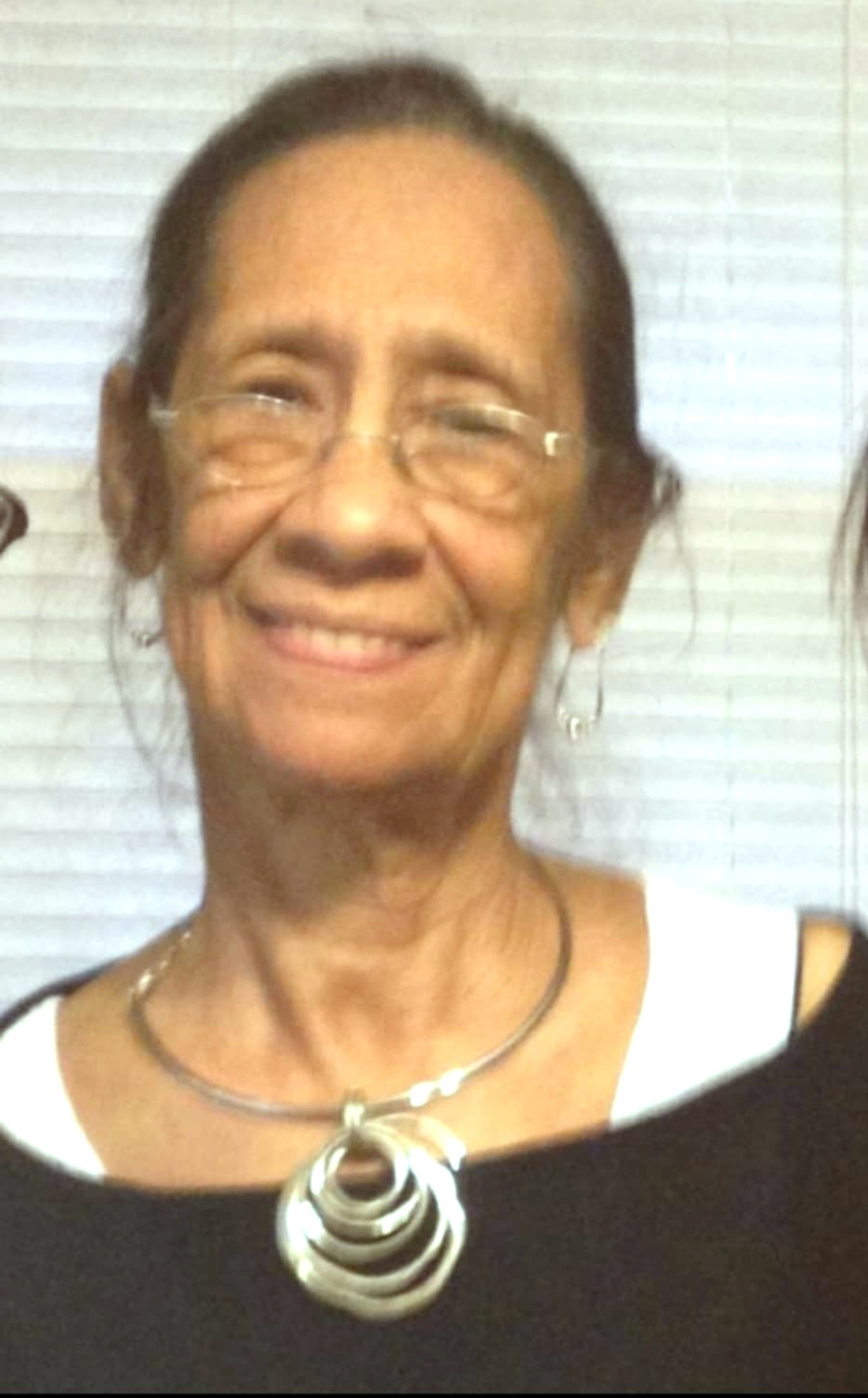 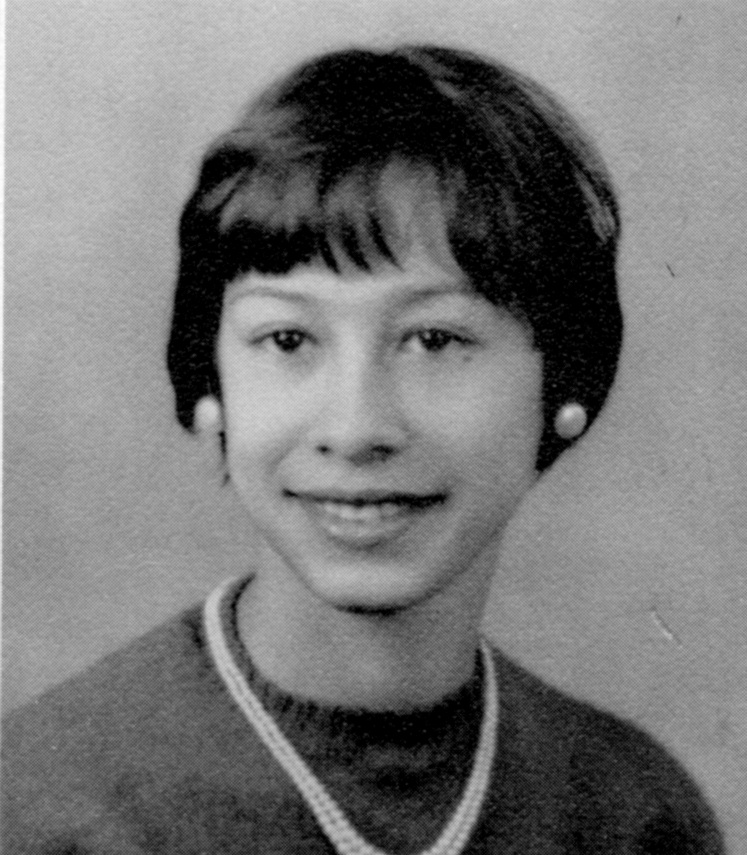 Ninotchka Davis PorterClass of ‘59
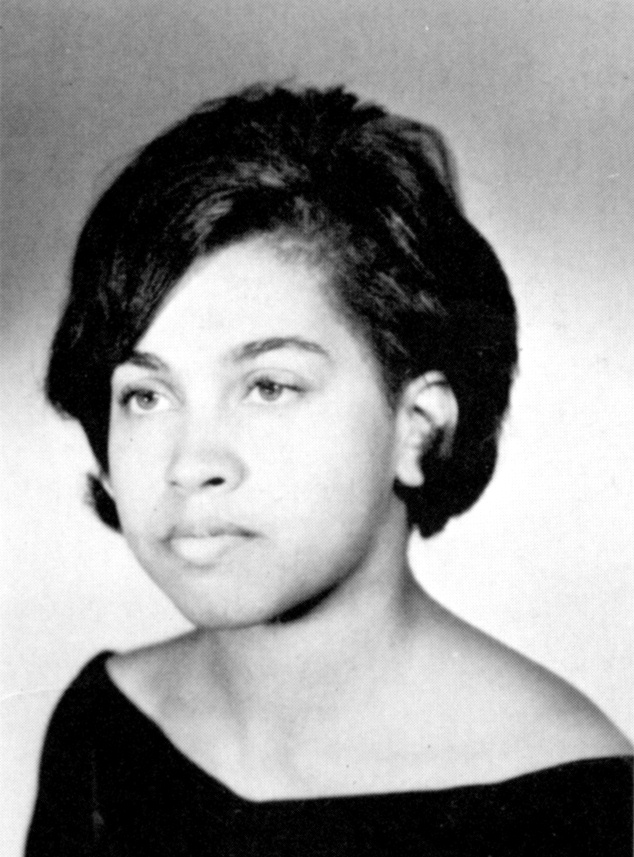 Olivia CarterClass of ‘67
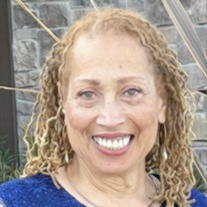 Philip Adams “Skippy”Class of ‘63
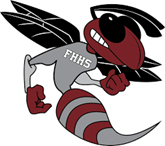 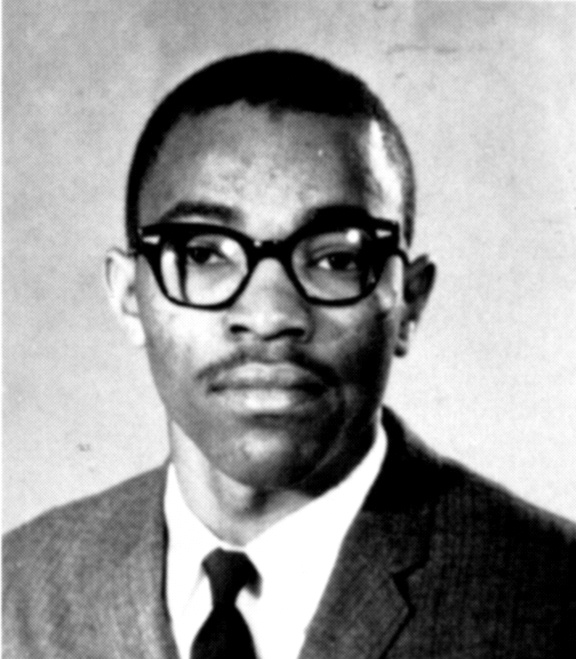 Raymond DoddClass of ‘65
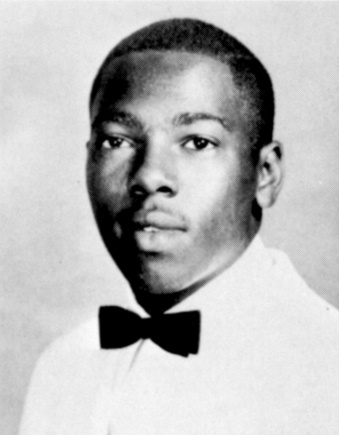 Robert RobinsonClass of ‘69
Robert Wood
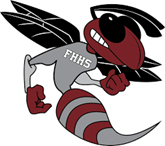 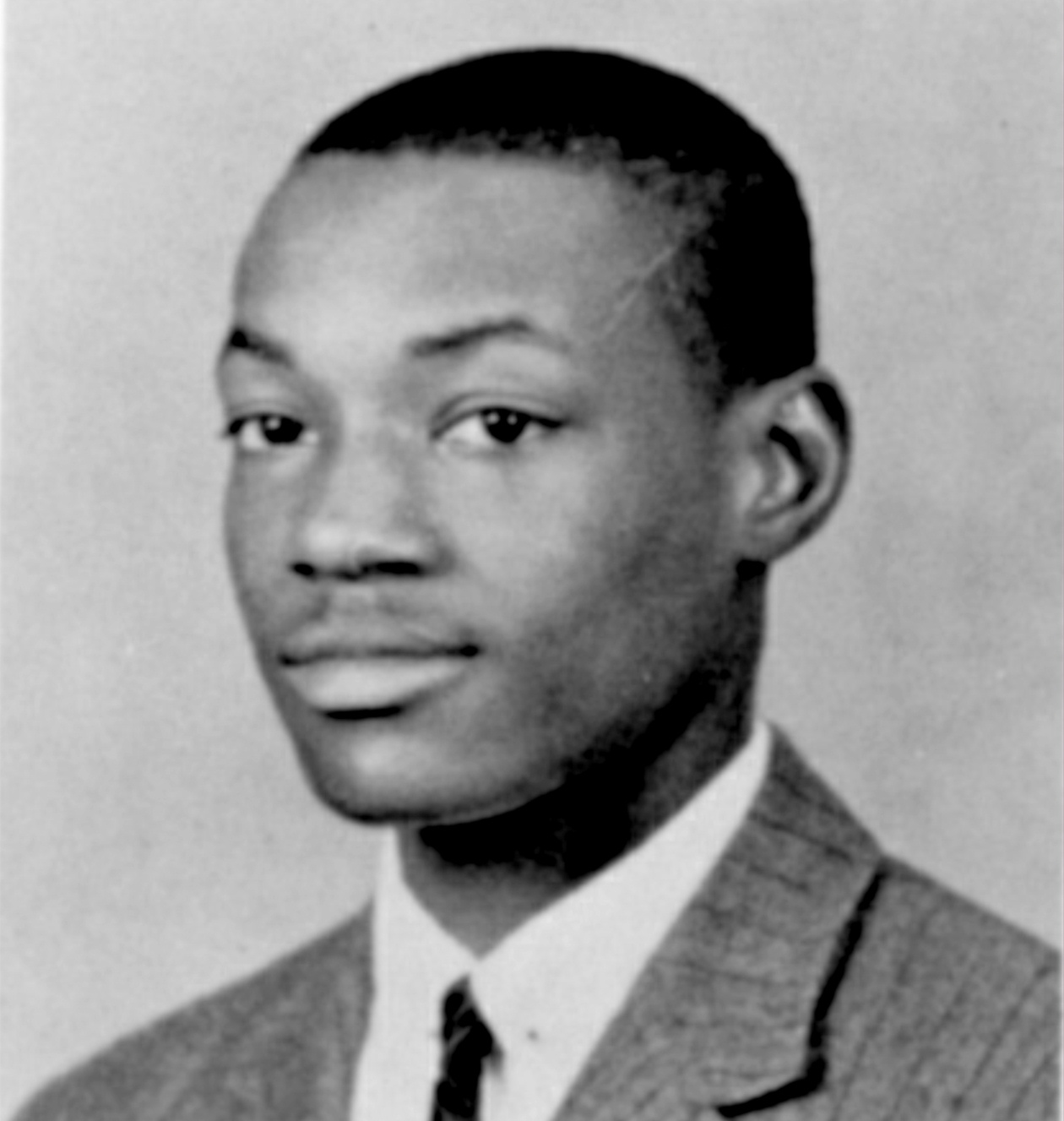 Ronny ClarkClass of ‘62
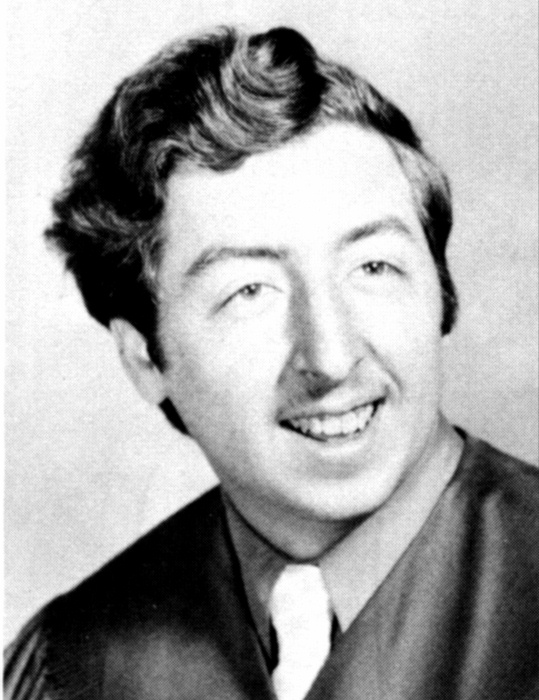 Russell FryeClass of ‘74
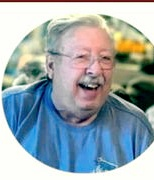 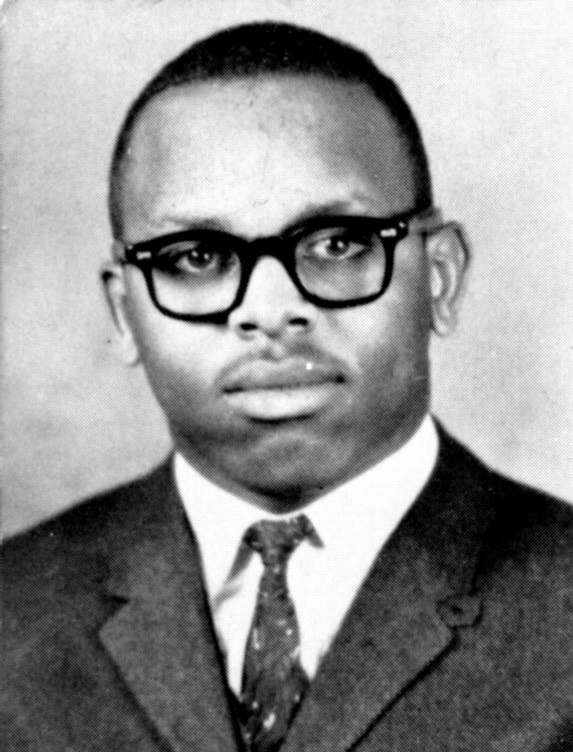 Samuel MarshallClass of ‘60
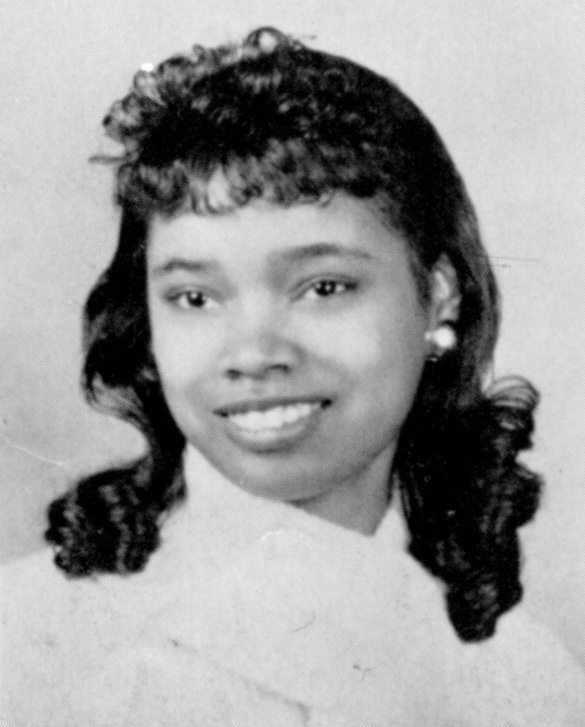 Sandra Countee BowmanClass of ‘60
Sandra Cox BrownClass of ‘66
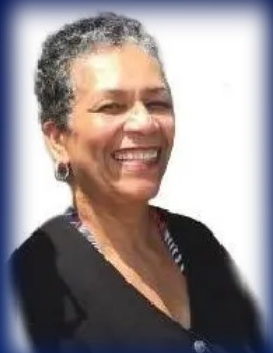 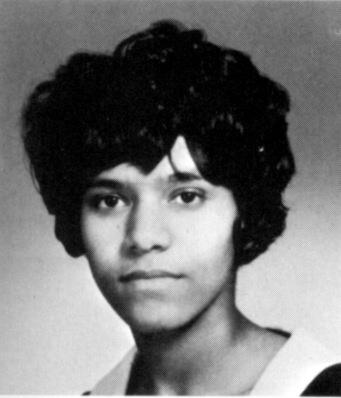 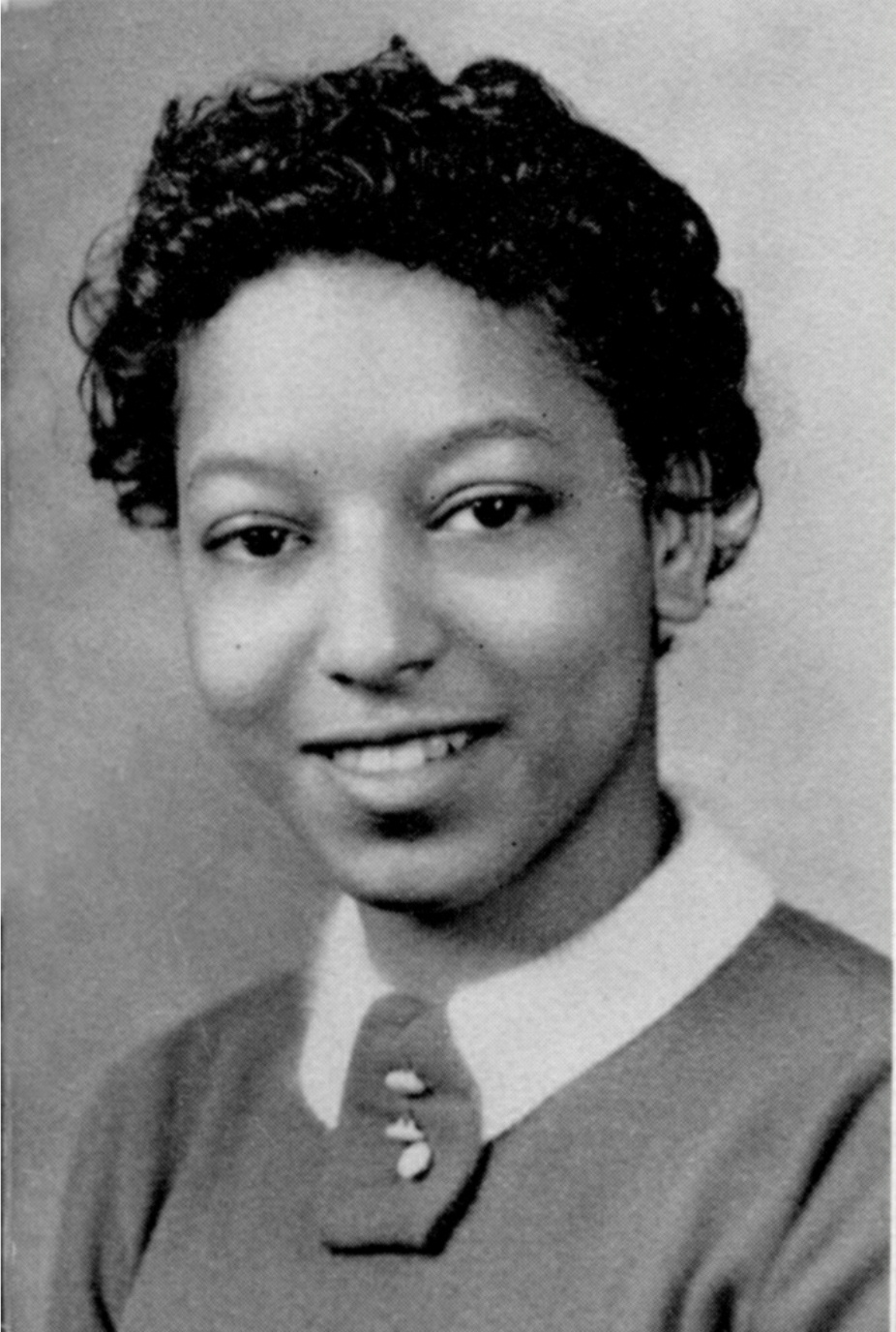 Sarah Pauline GambleClass of ‘57
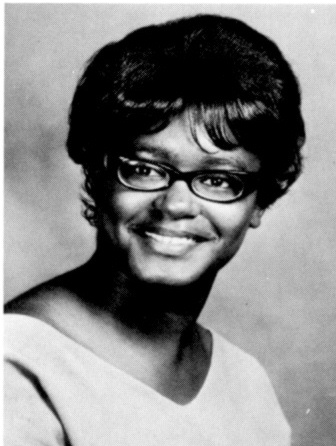 Sharon White EllisClass of ‘69
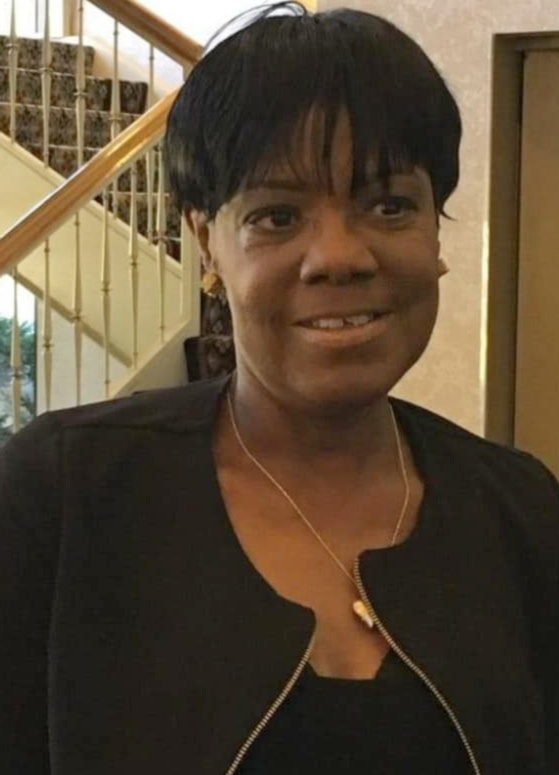 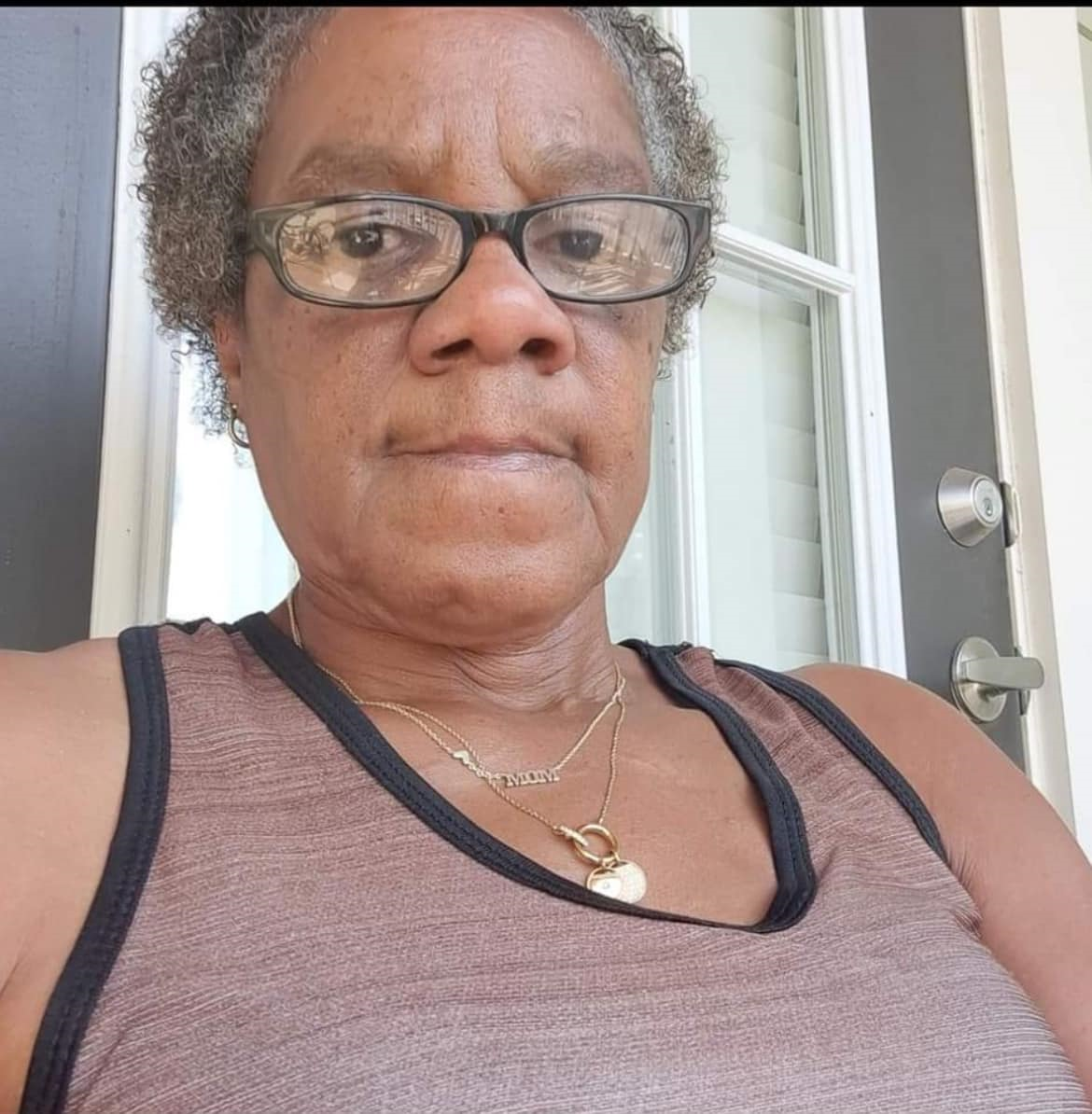 Shirley Morgan HowardClass of ‘78
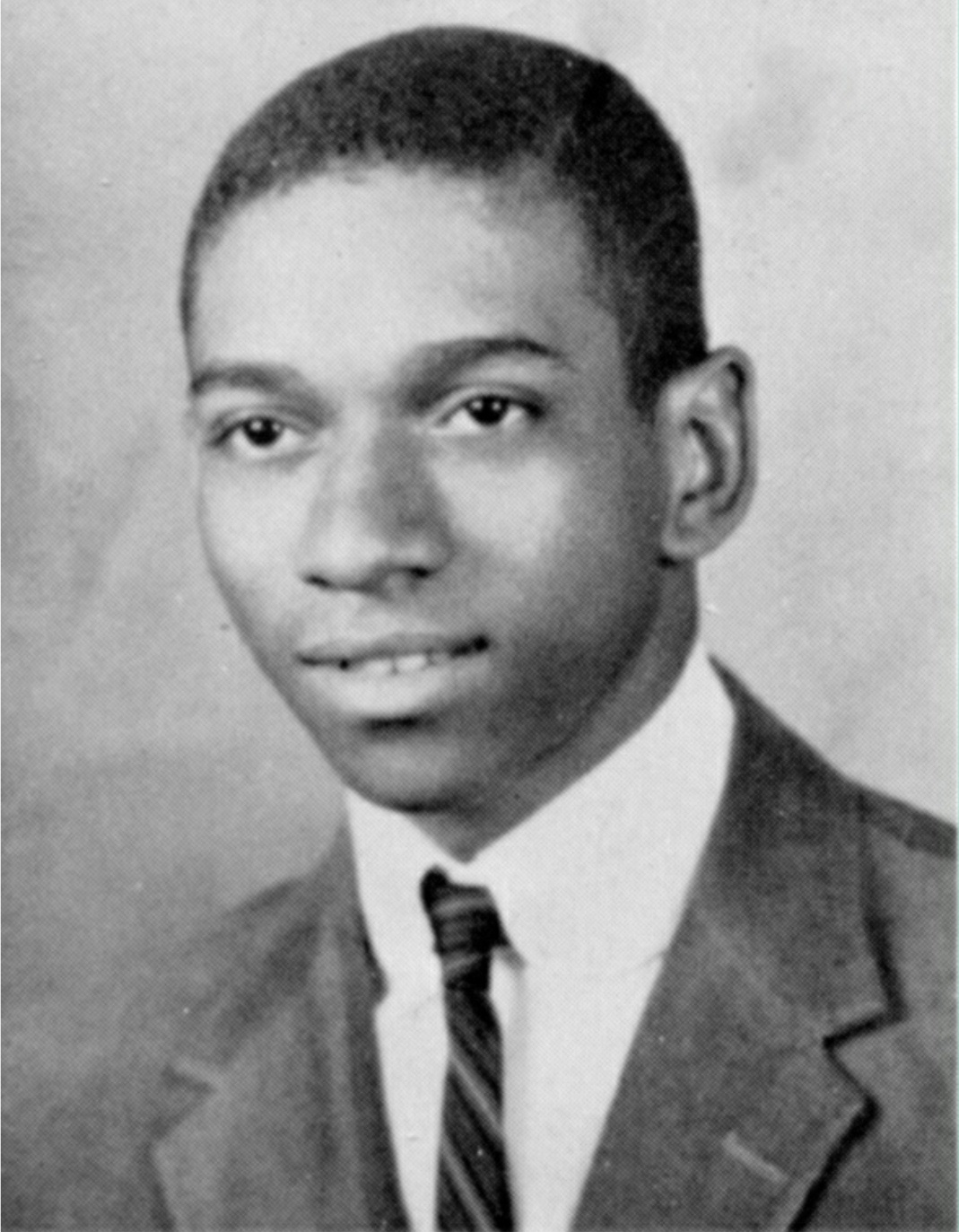 Stanley Maurice AllenClass of ‘60
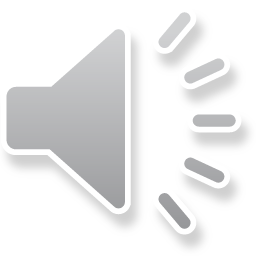 Terrie GreenClass of 2002
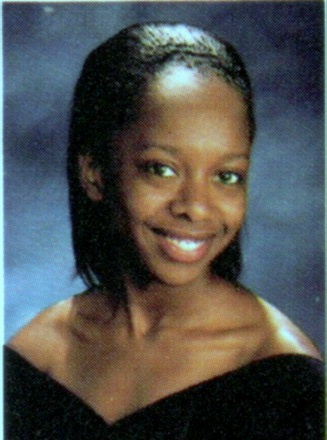 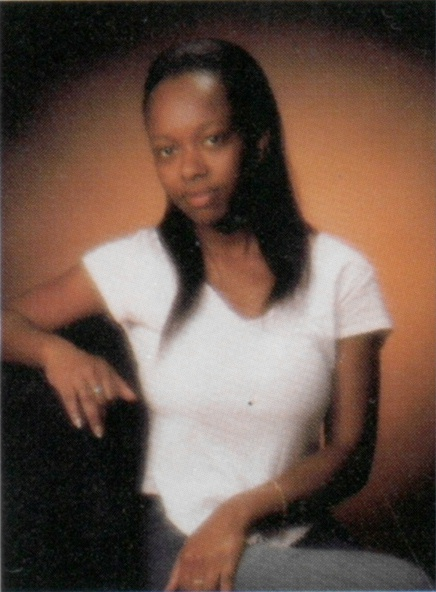 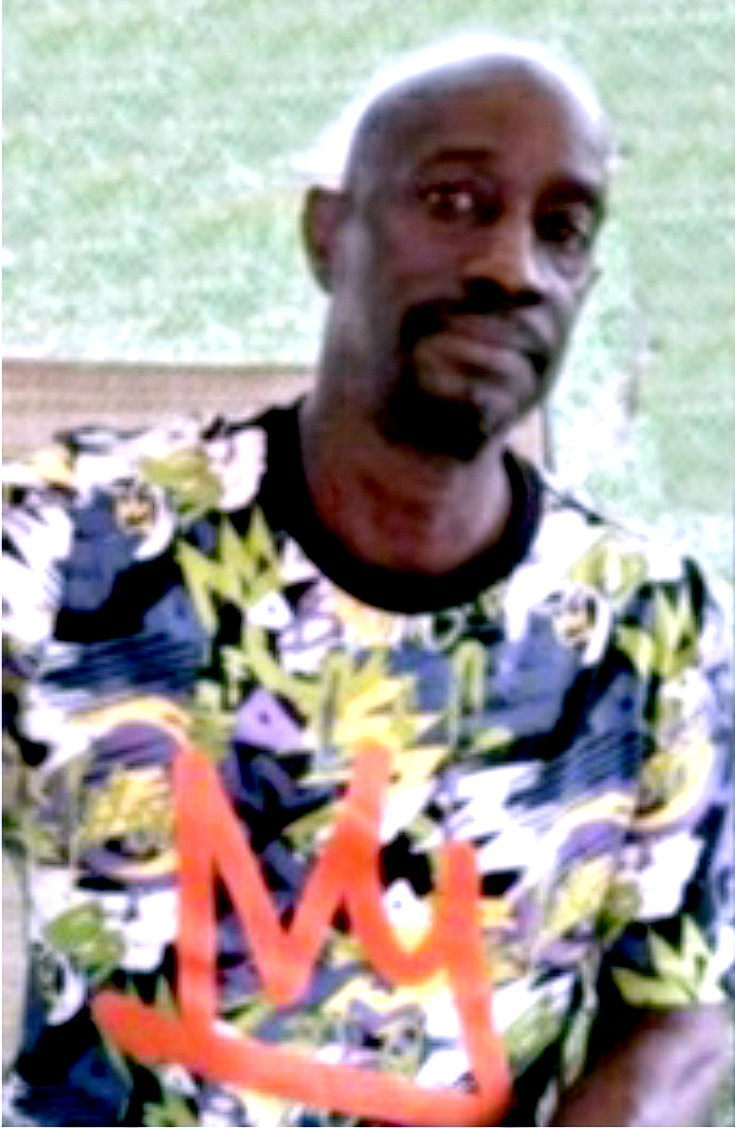 Timothy Dale HarveyClass of ‘83
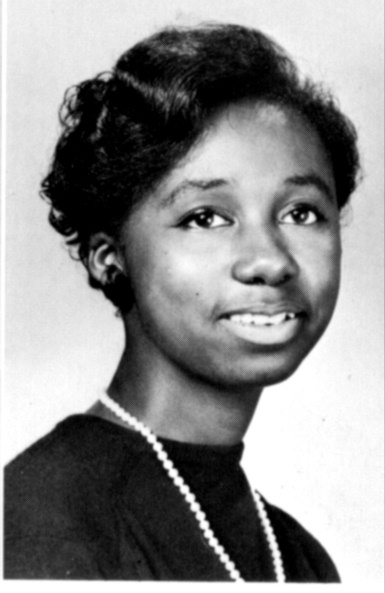 Treny Mae FranklinClass of ‘68
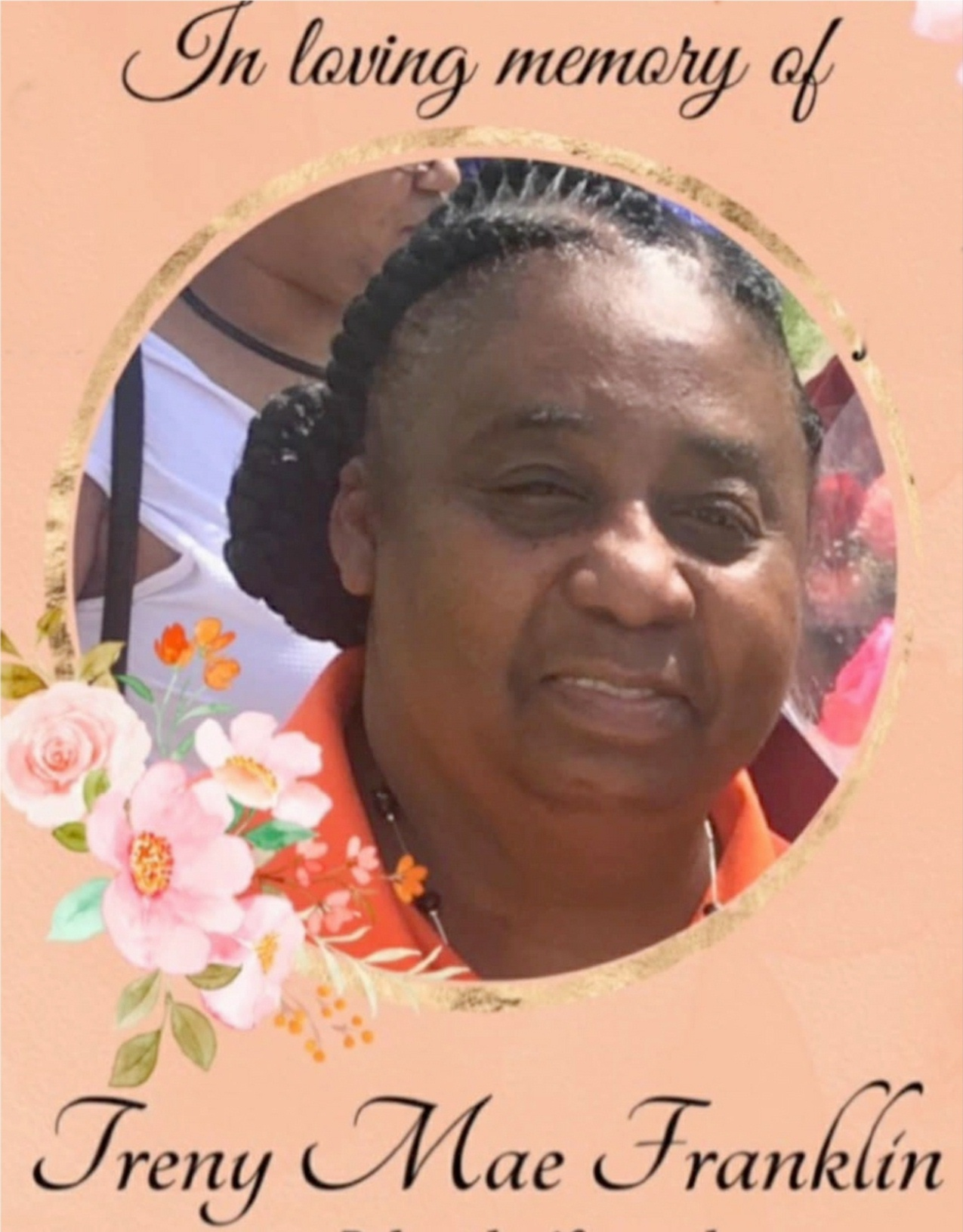 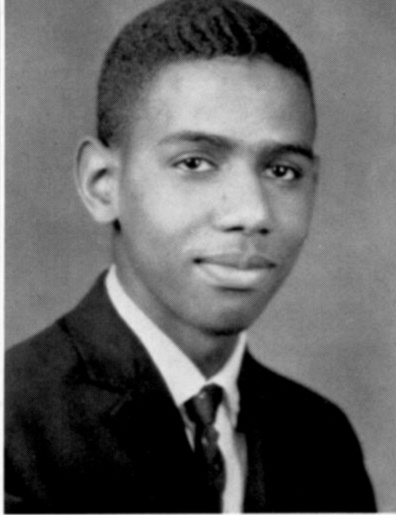 Vernon RobinsonClass of ‘63
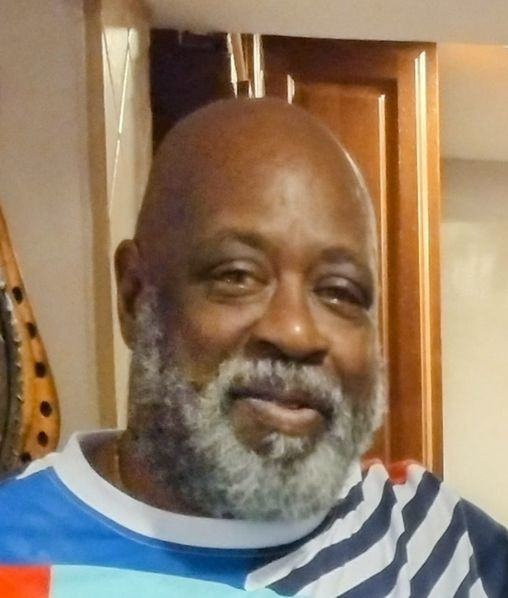 Watson HarrisClass of ‘70
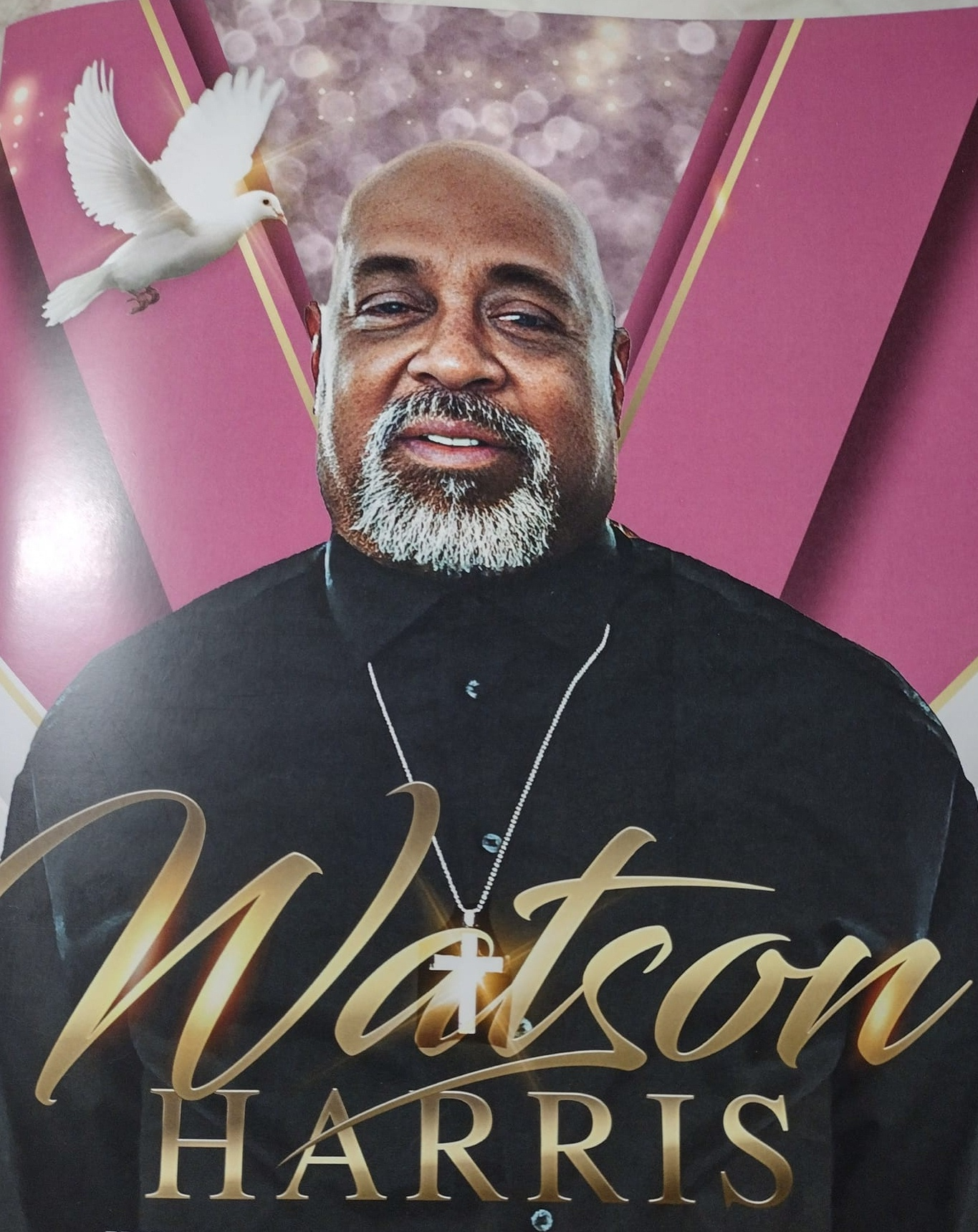 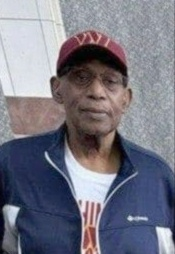 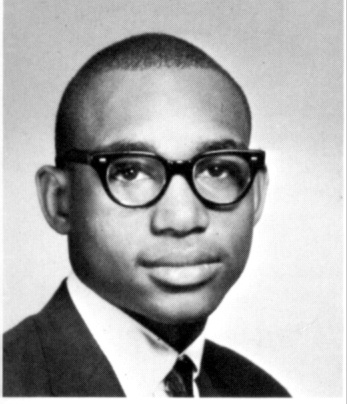 William Isaac EdwardsClass of ‘66
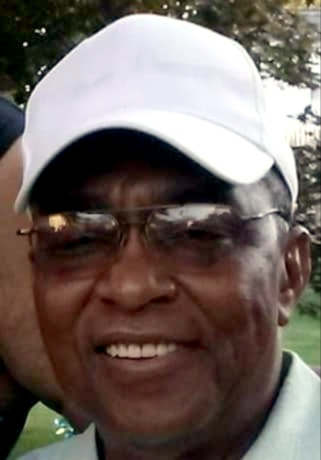 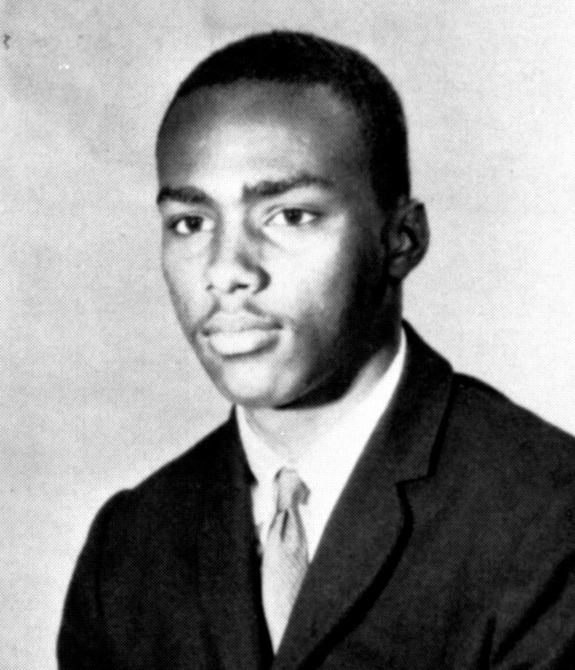 William PowellClass of ‘65
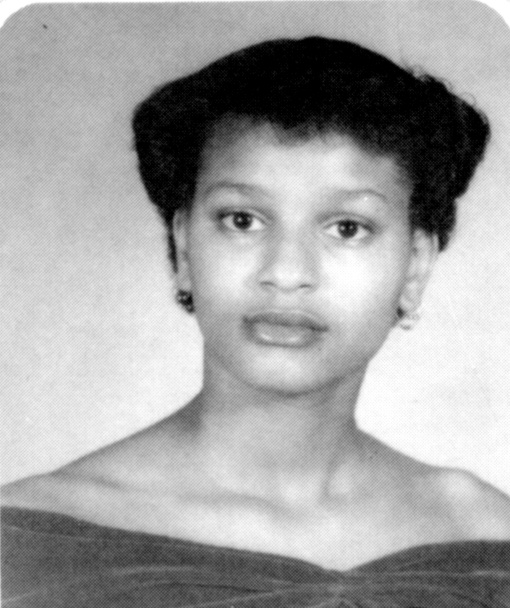 Yvonne RobertsonClass of ‘83
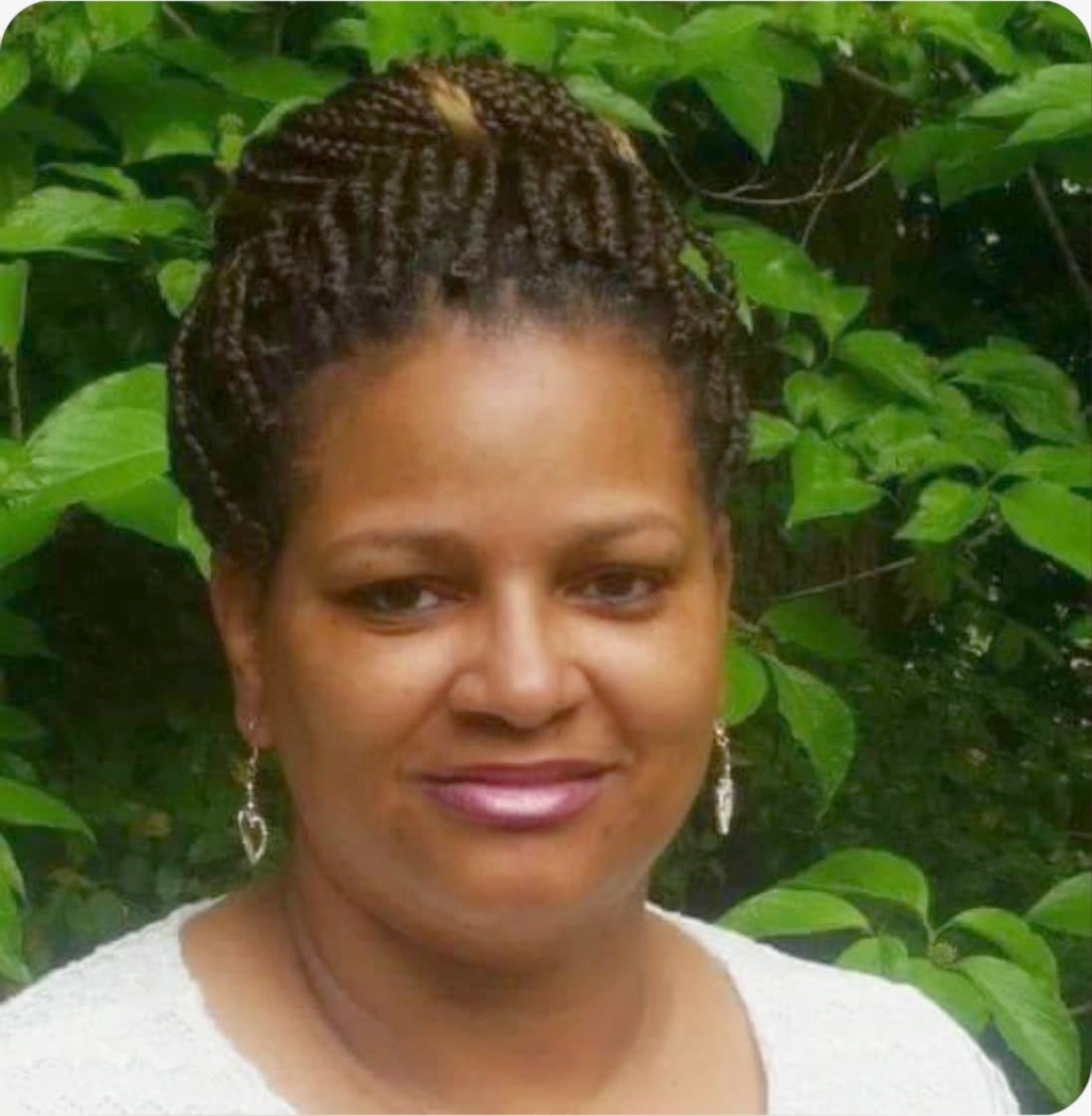 All other HORNETS who “buzzed away” this year are included in this memorial service even though their names were not submitted.
HORNETSFOREVER
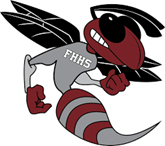 THANKS FOR  THE MEMORIES